Ancient Middle America
AztecTenochtitlán
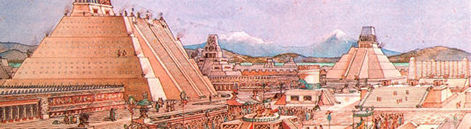 University of Minnesota Duluth
Tim Roufs’ ©2009-2019
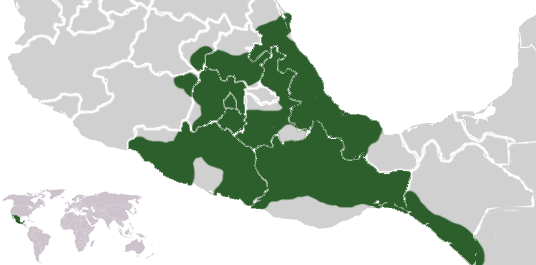 Aztec, Tenochtitlán
http://en.wikipedia.org/wiki/Aztecs
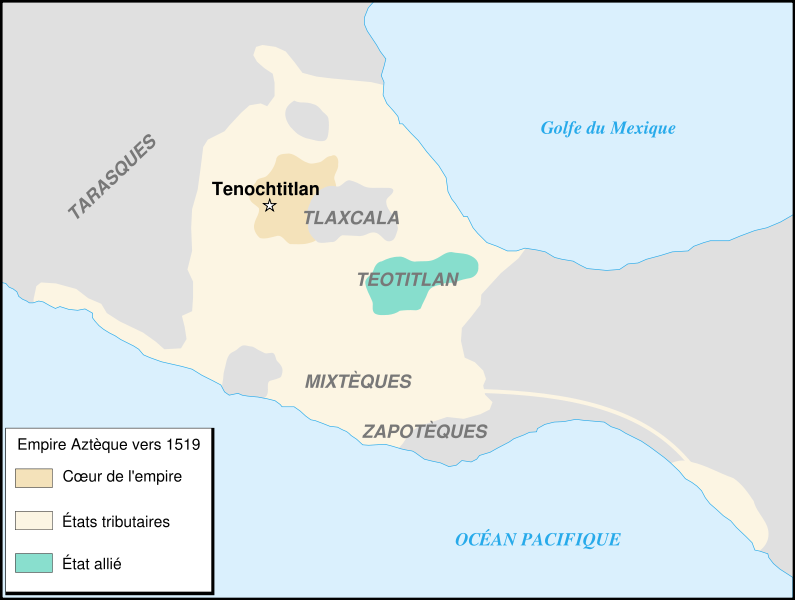 Aztec, Tenochtitlán
http://en.wikipedia.org/wiki/Aztecs
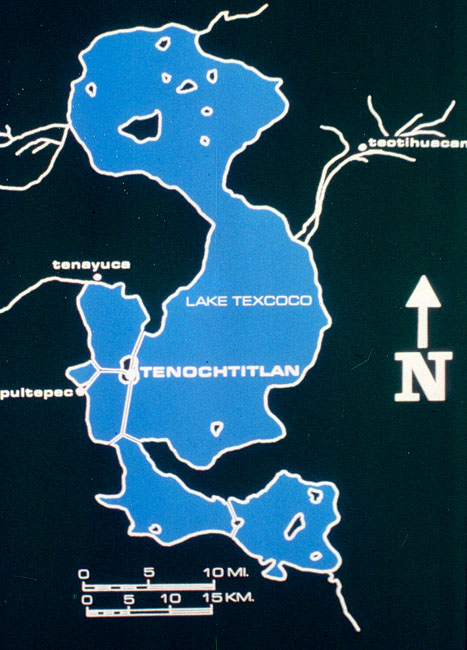 Aztec, Tenochtitlán
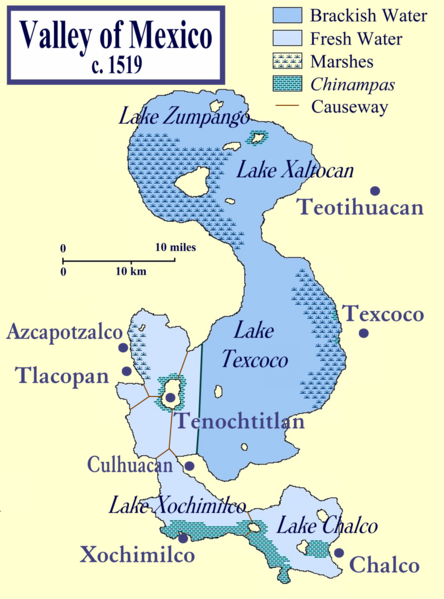 Aztec, Tenochtitlán
http://en.wikipedia.org/wiki/Aztecs
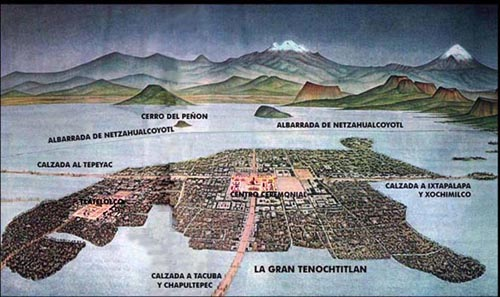 Aztec, Tenochtitlán
http://en.wikipedia.org/wiki/Aztecs
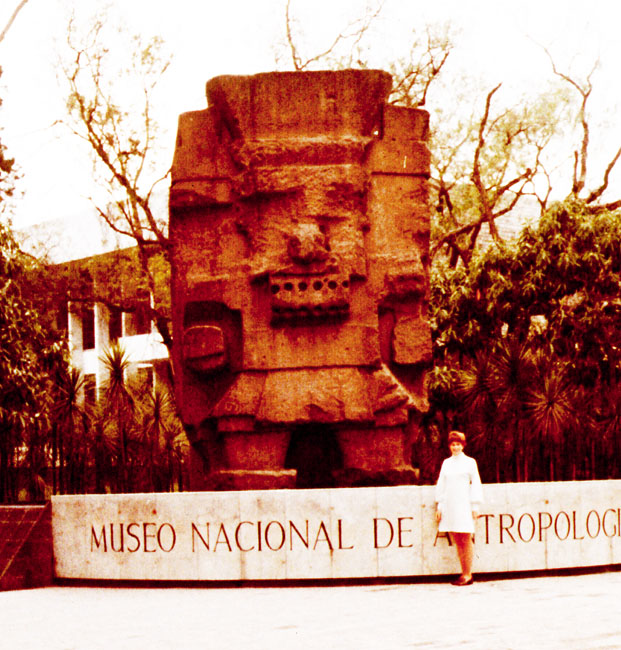 Aztec, Tenochtitlán
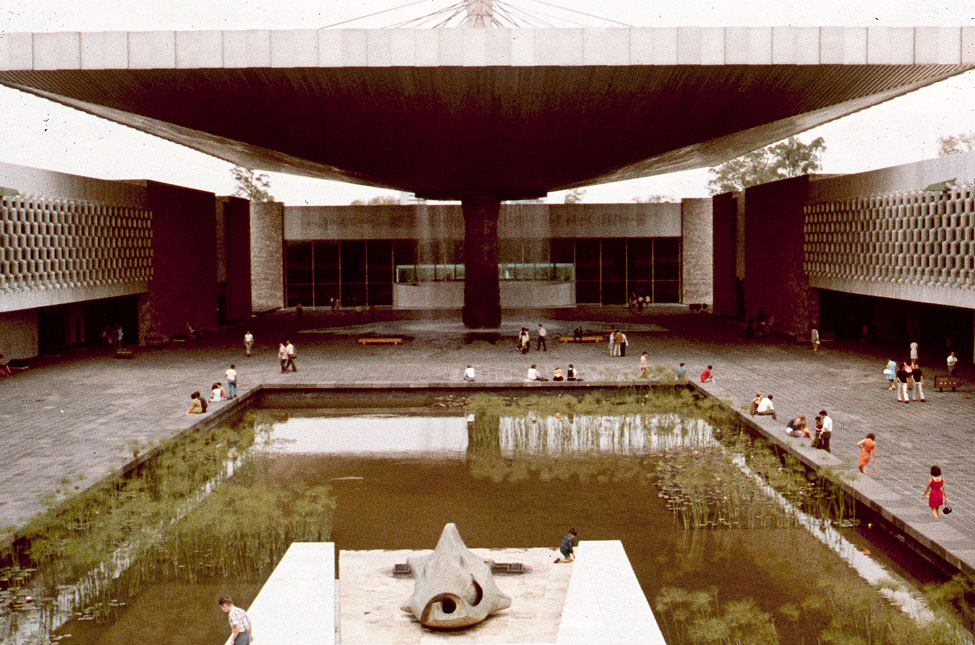 Aztec, Tenochtitlán
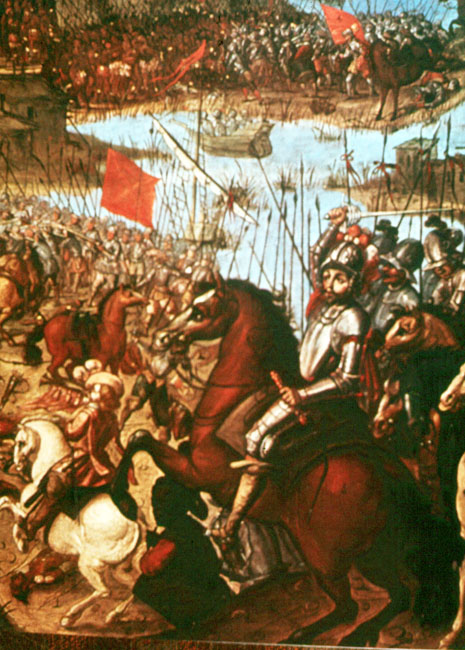 Aztec, Tenochtitlán
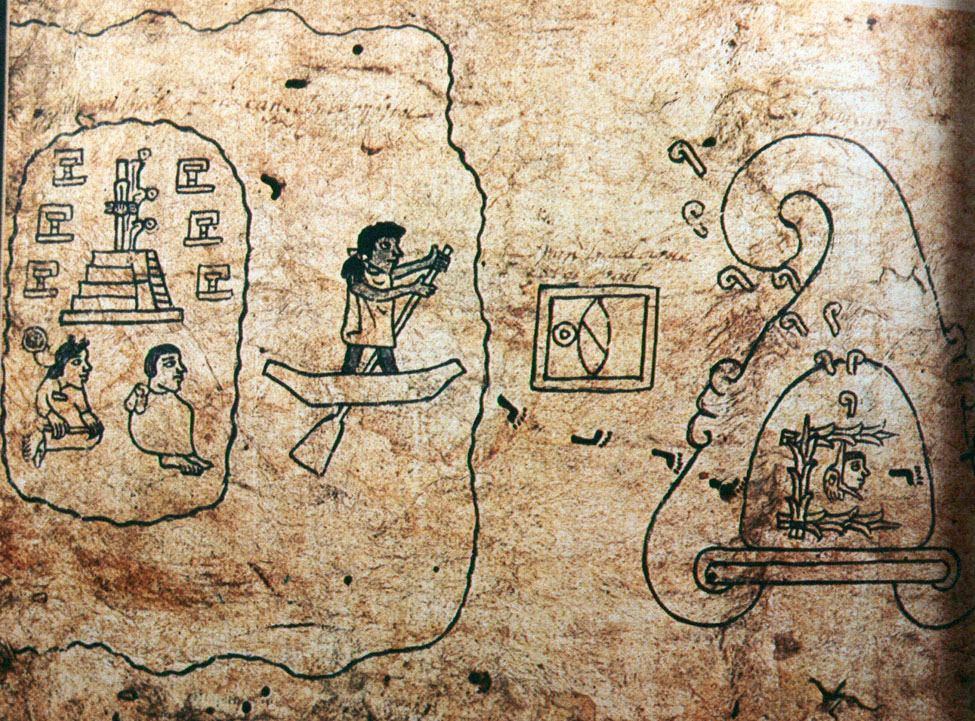 Aztec, Tenochtitlán
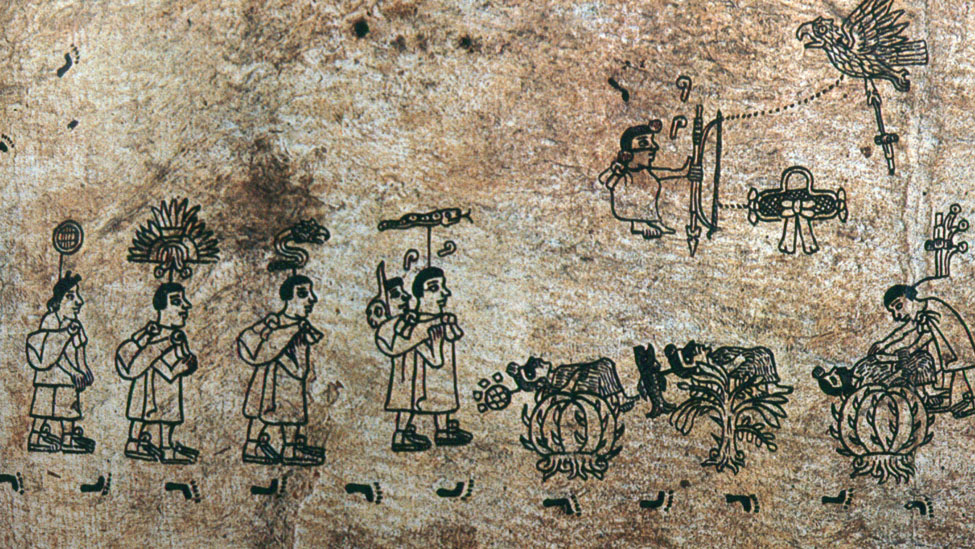 Aztec, Tenochtitlán
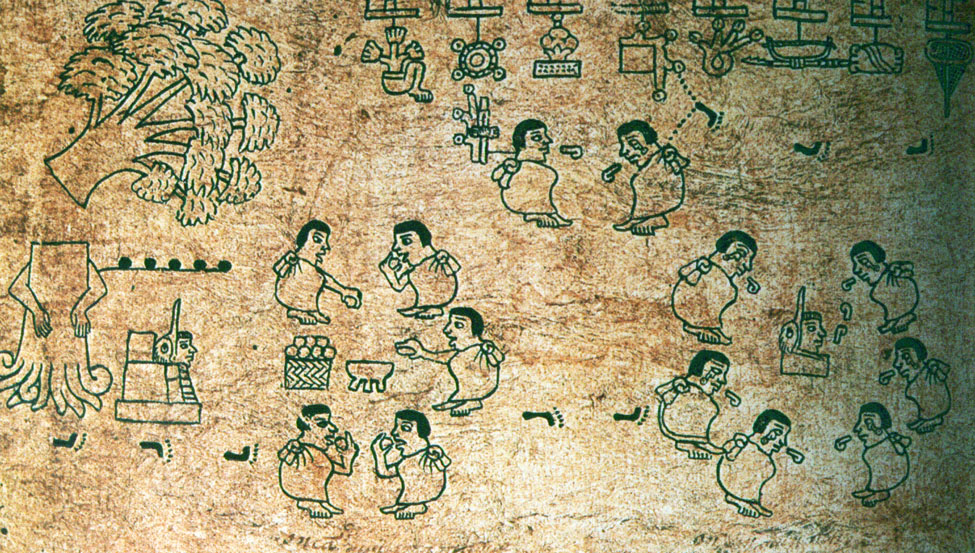 Aztec, Tenochtitlán
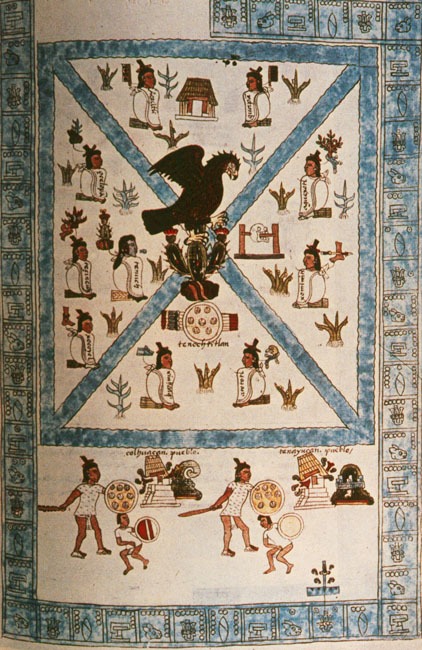 Aztec, Tenochtitlán
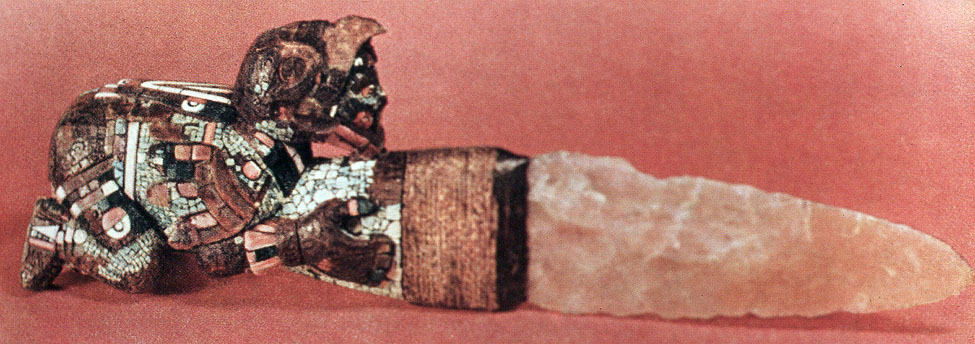 Aztec, Tenochtitlán
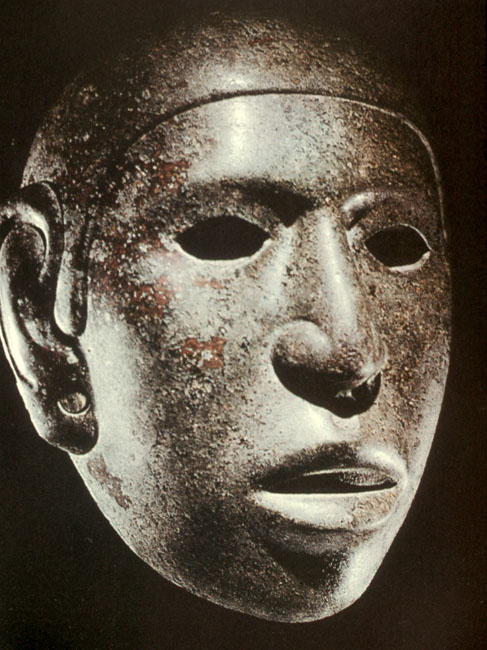 Aztec, Tenochtitlán
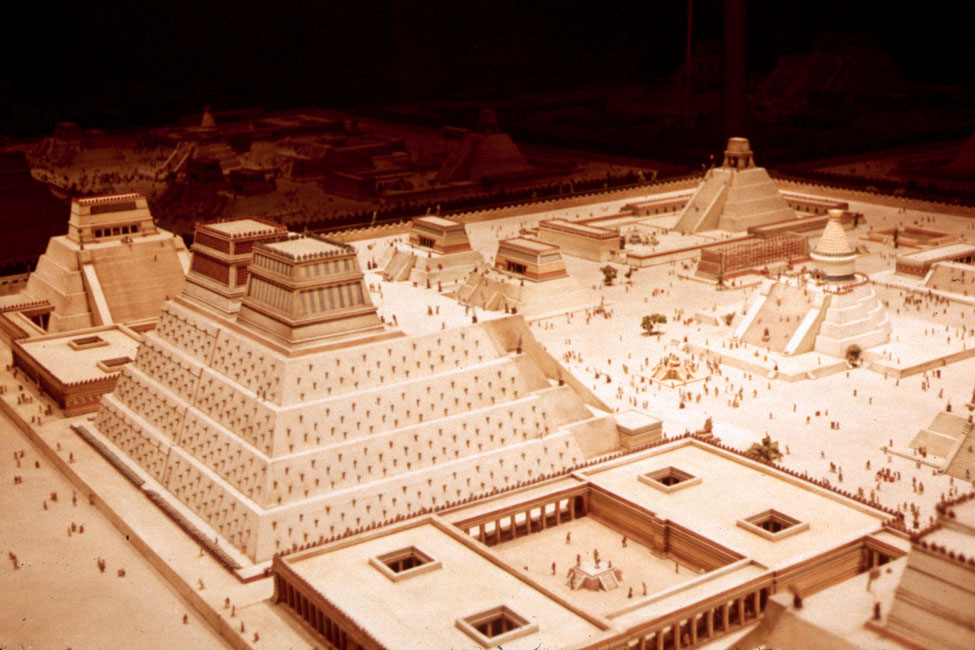 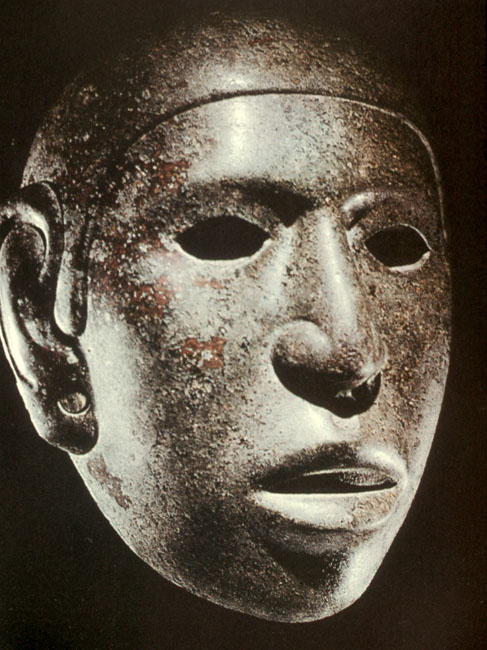 Aztec, Tenochtitlán
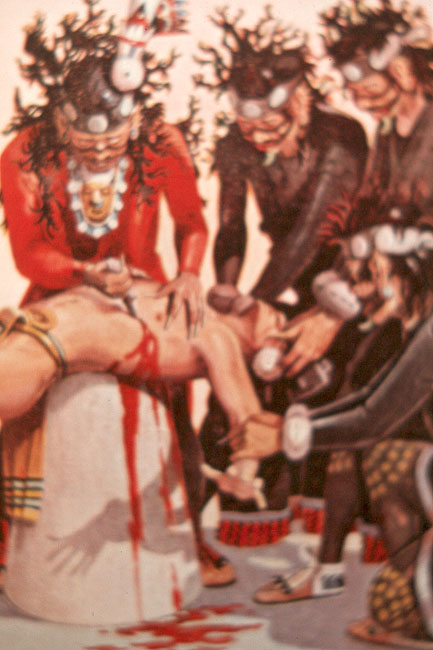 Aztec, Tenochtitlán
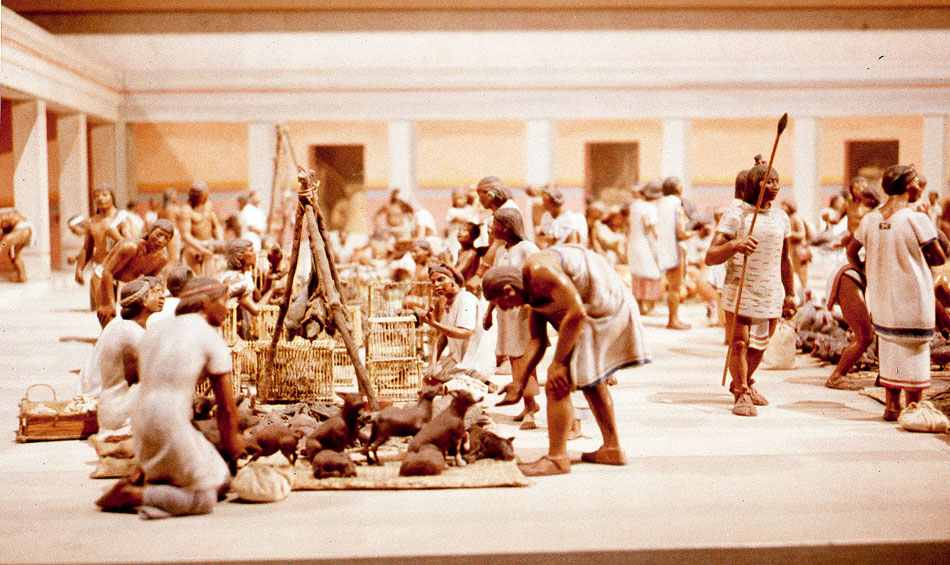 Aztec, Tenochtitlán
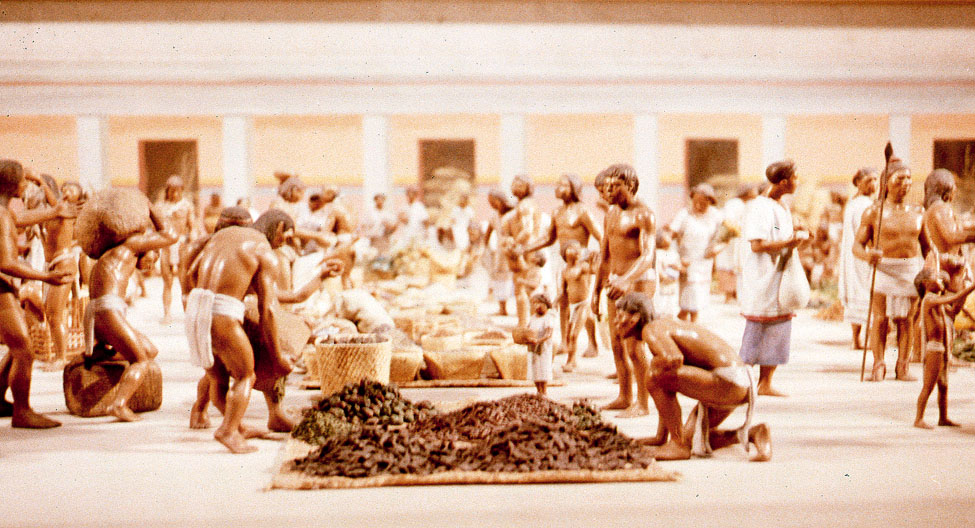 Aztec, Tenochtitlán
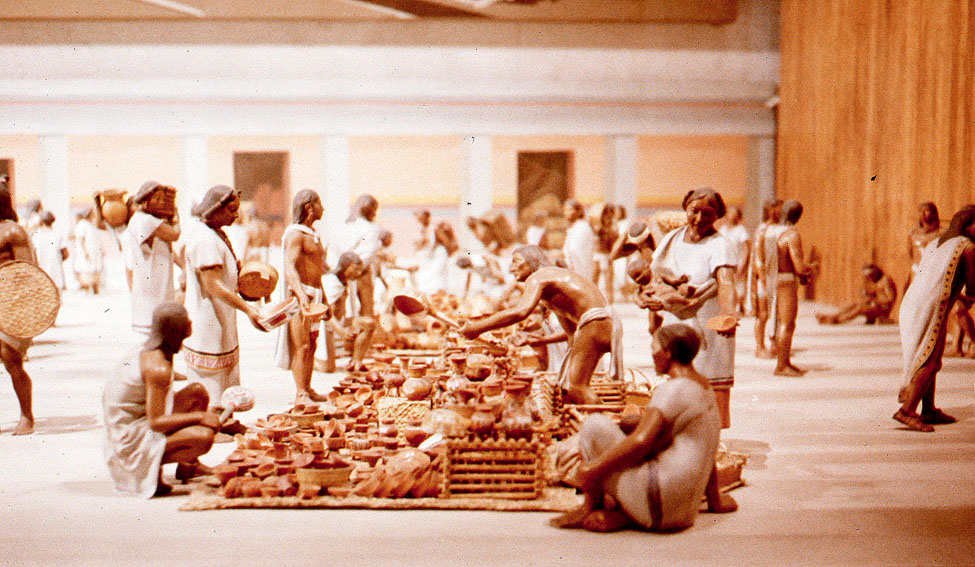 Aztec, Tenochtitlán
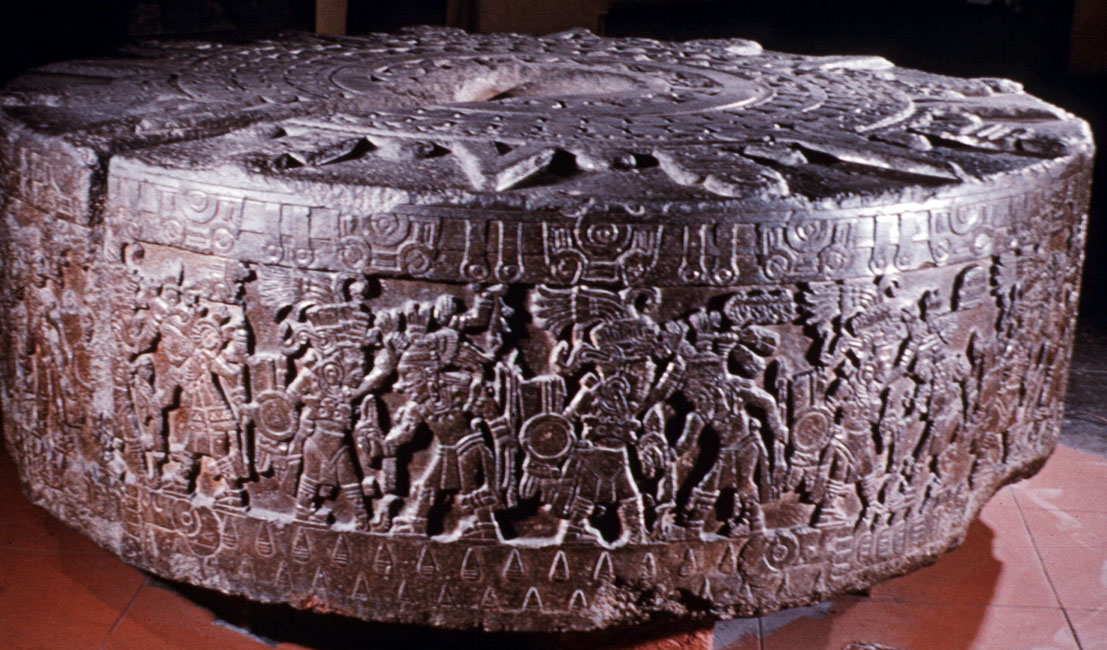 Aztec, Tenochtitlán
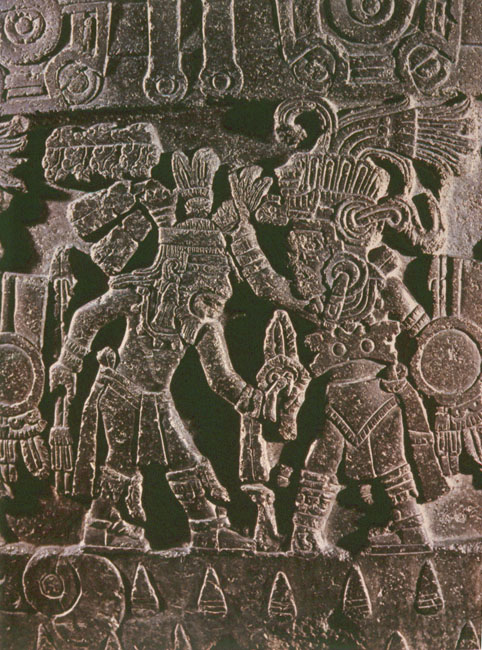 Aztec, Tenochtitlán
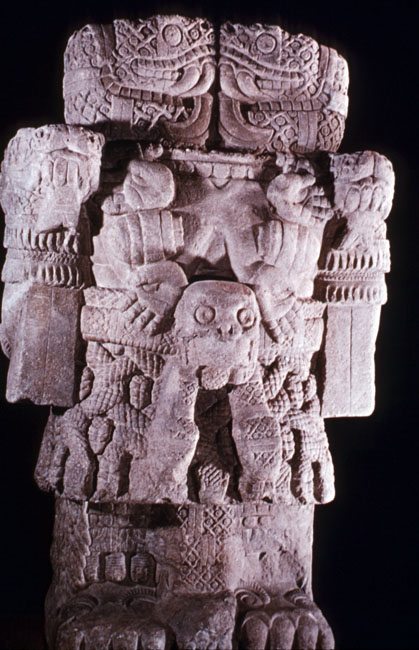 Aztec, Tenochtitlán
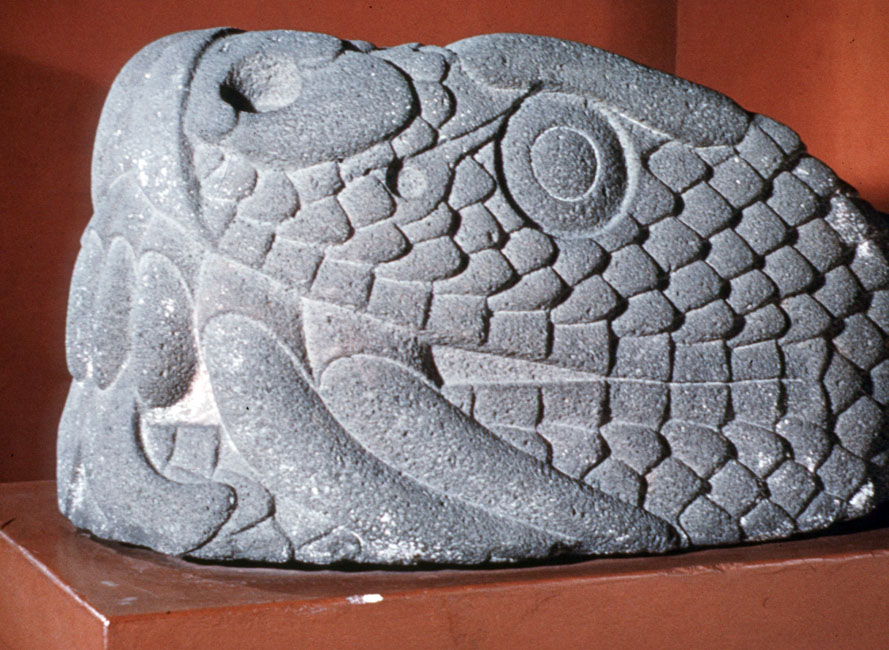 Aztec, Tenochtitlán
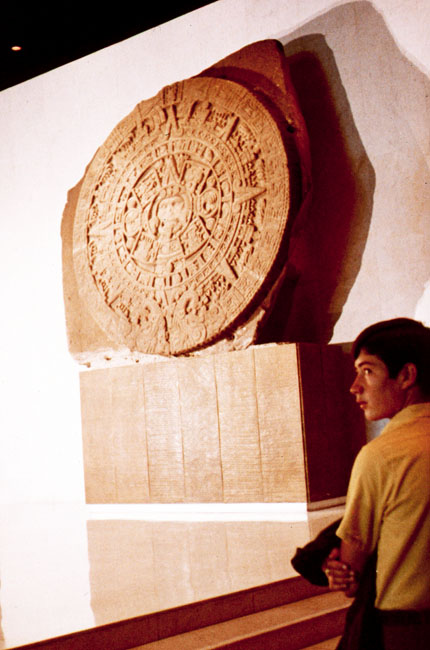 Aztec, Tenochtitlán
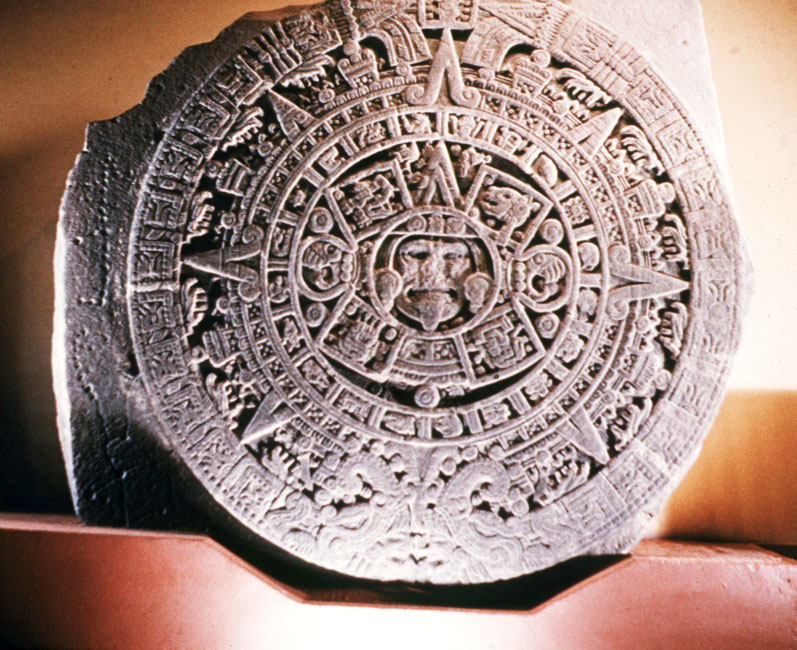 Aztec, Tenochtitlán
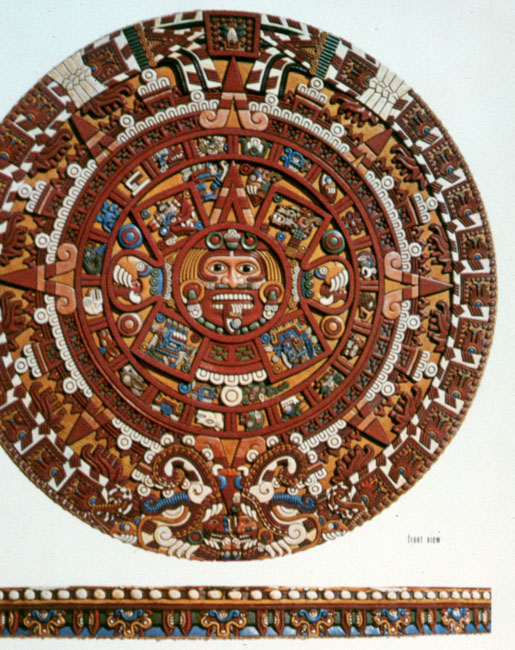 Aztec, Tenochtitlán
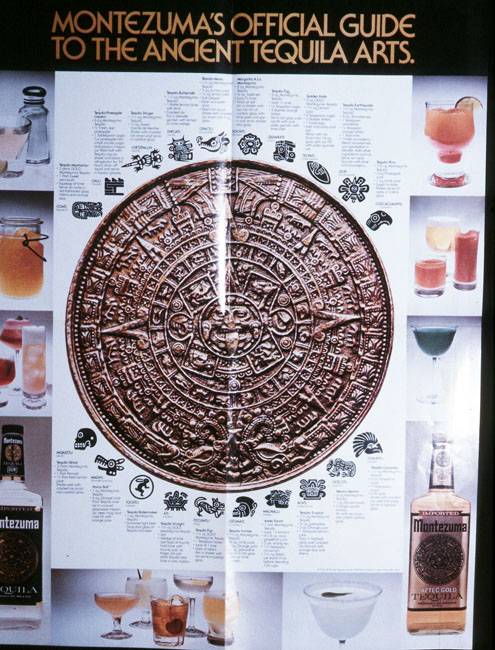 Aztec, Tenochtitlán
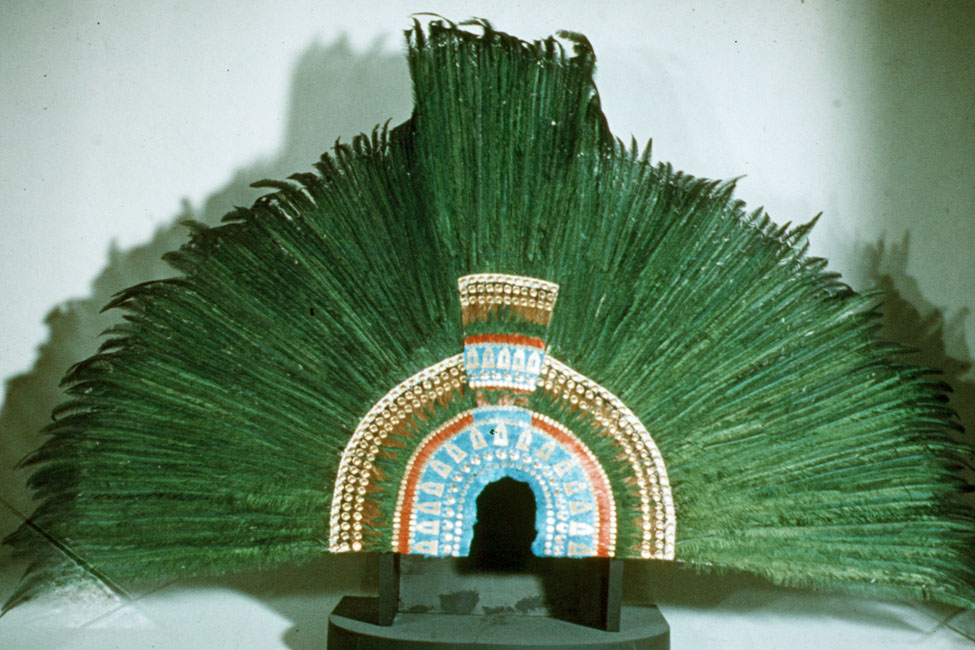 Aztec, Tenochtitlán
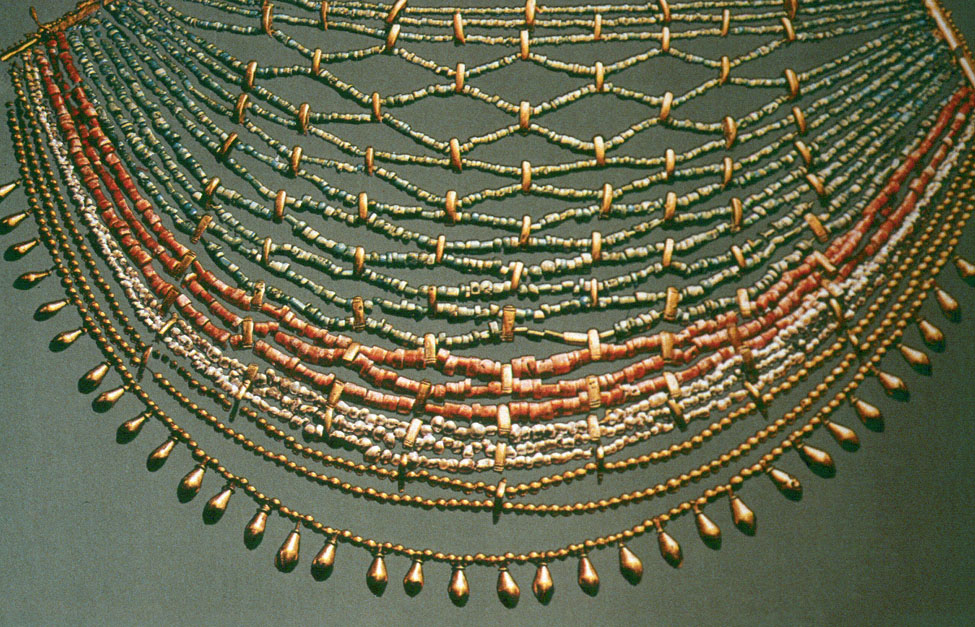 Aztec, Tenochtitlán
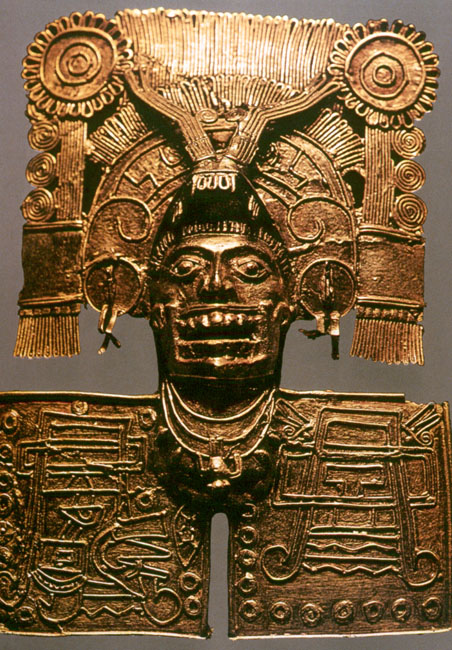 Aztec, Tenochtitlán
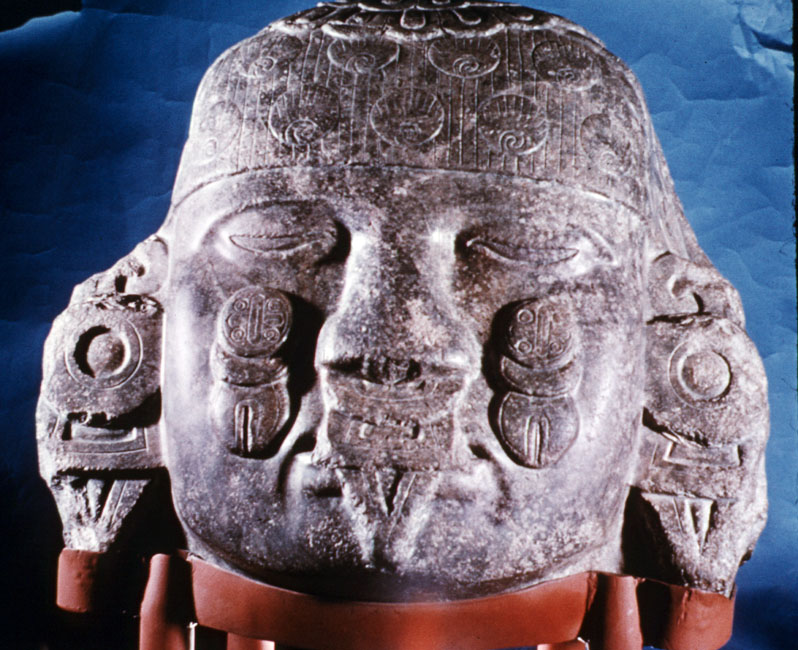 Aztec, Tenochtitlán
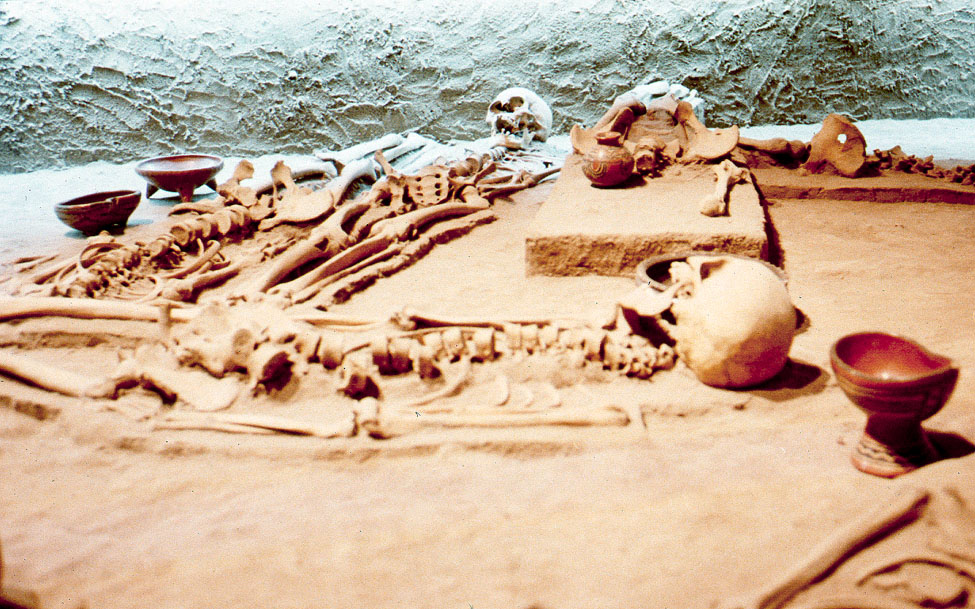 Aztec, Tenochtitlán
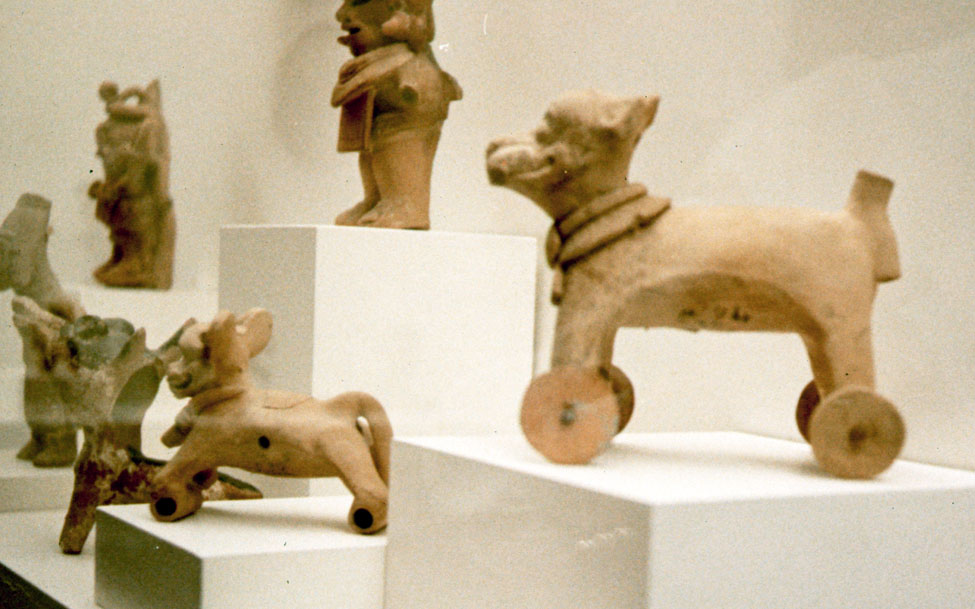 Aztec, Tenochtitlán
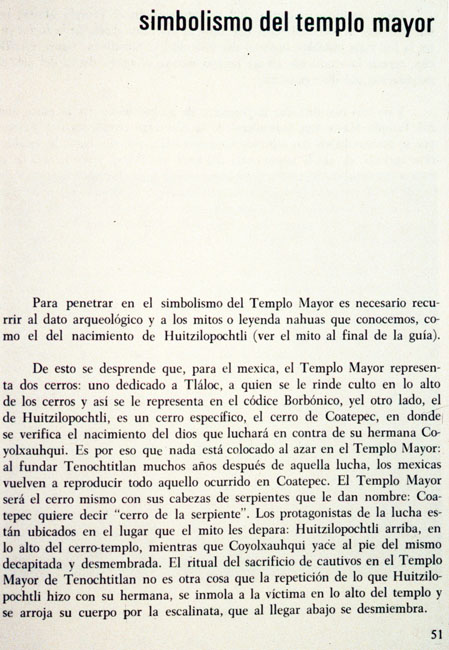 Aztec, Tenochtitlán
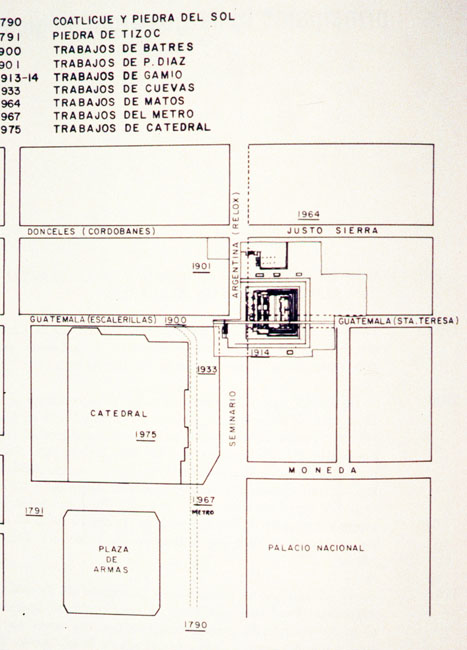 Aztec, Tenochtitlán
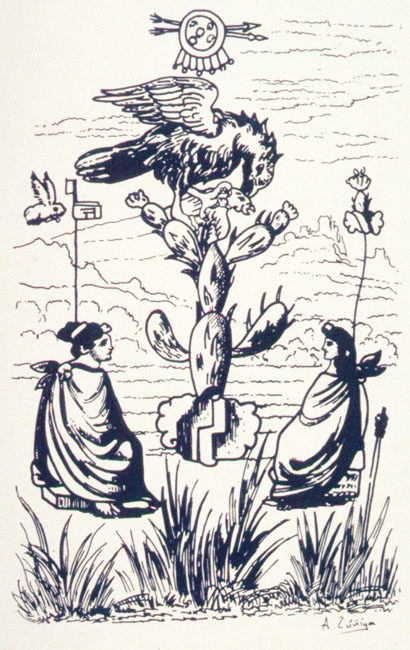 Aztec, Tenochtitlán
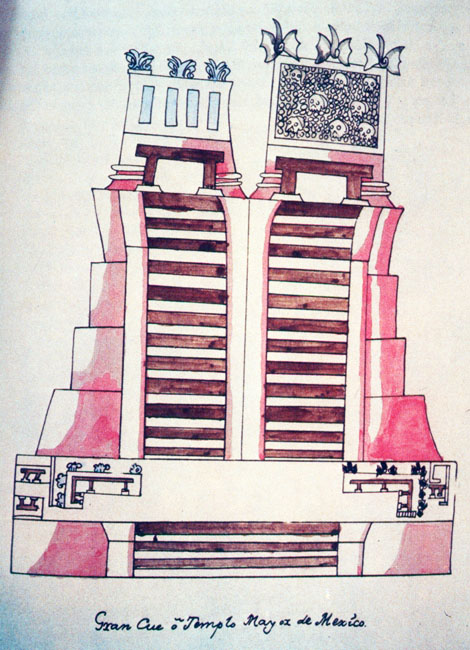 Aztec, Tenochtitlán
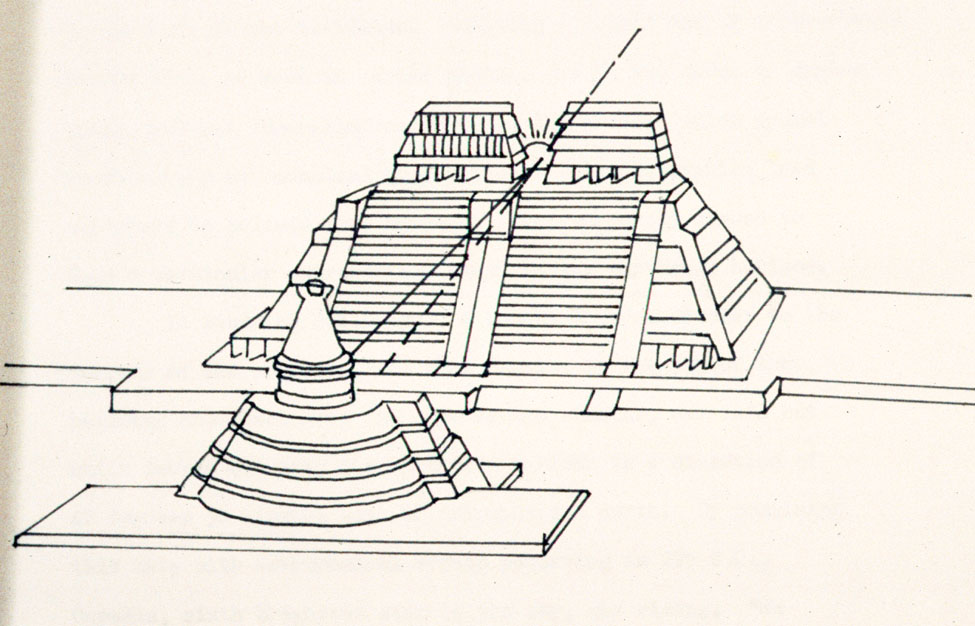 Aztec, Tenochtitlán
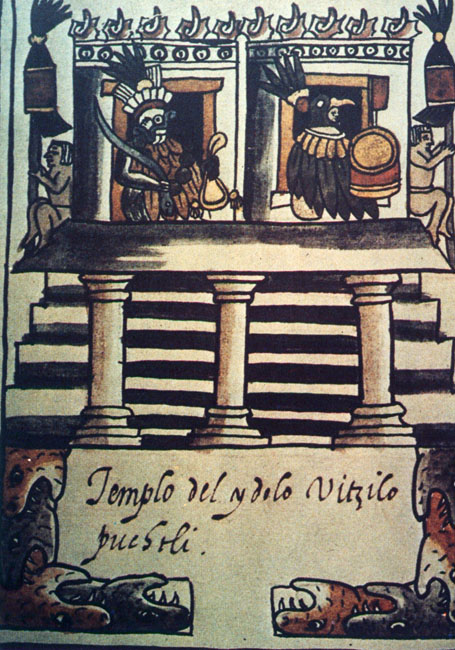 Aztec, Tenochtitlán
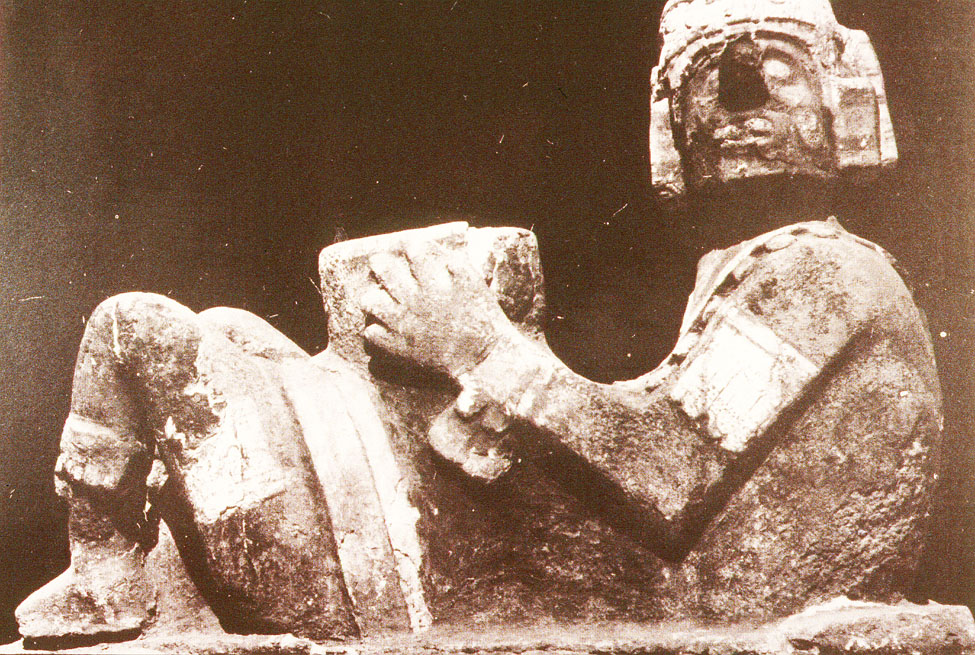 Aztec, Tenochtitlán
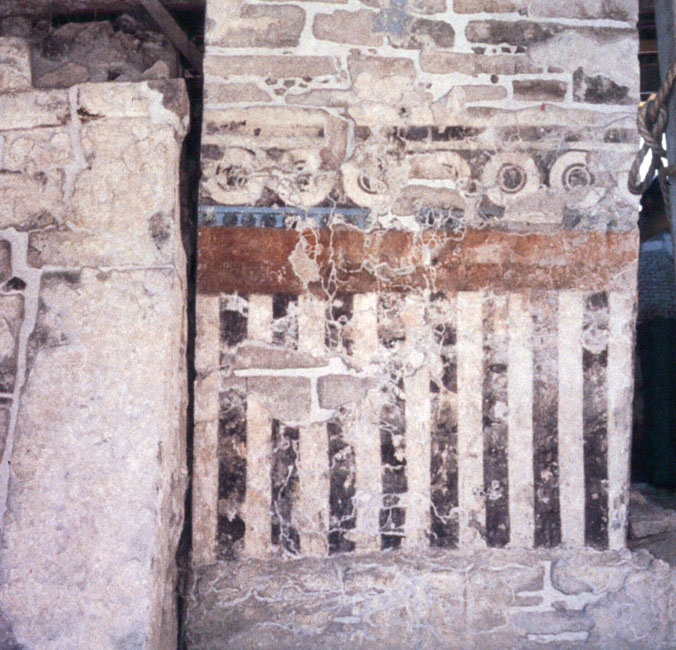 Aztec, Tenochtitlán
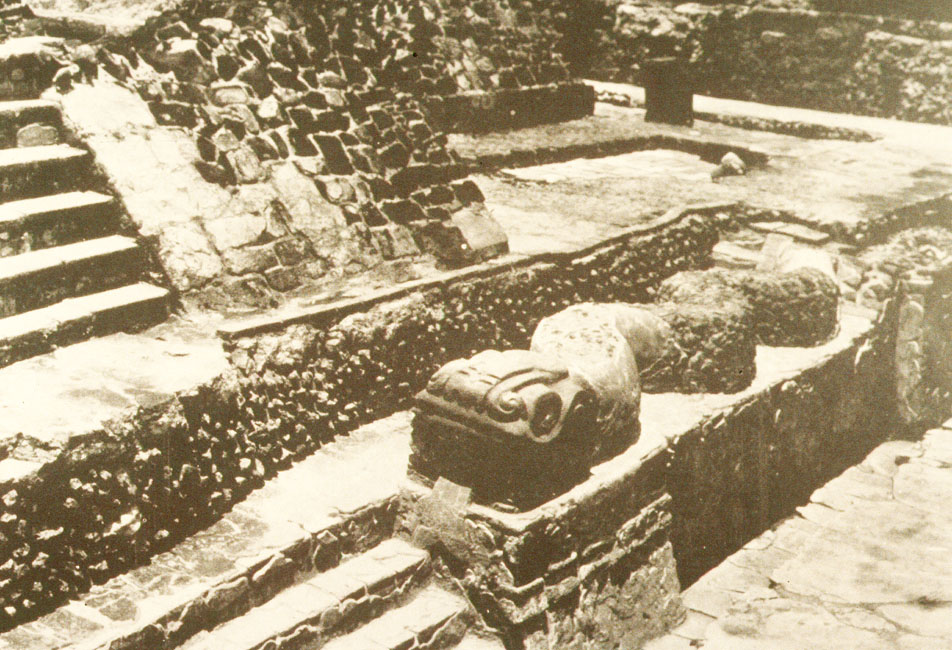 Aztec, Tenochtitlán
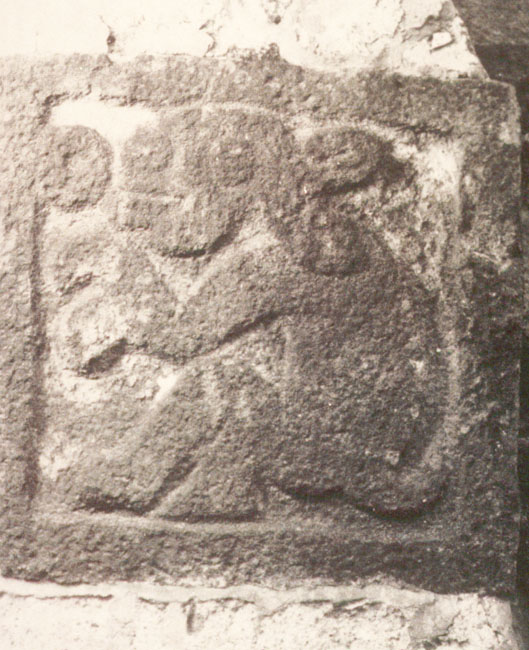 Aztec, Tenochtitlán
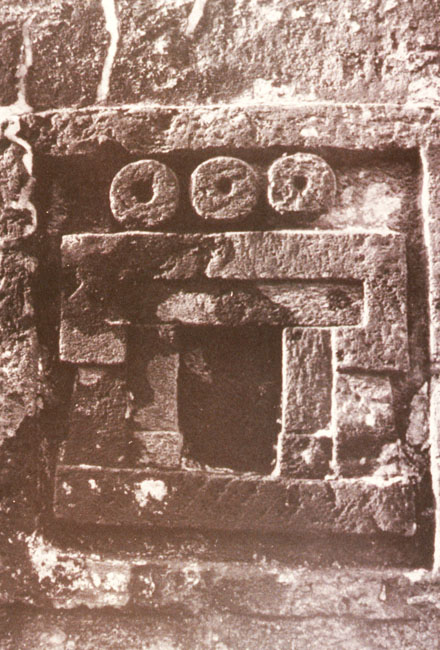 Aztec, Tenochtitlán
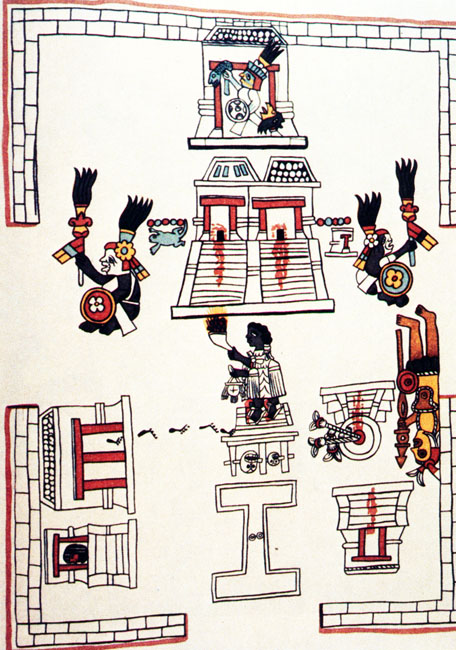 Aztec, Tenochtitlán
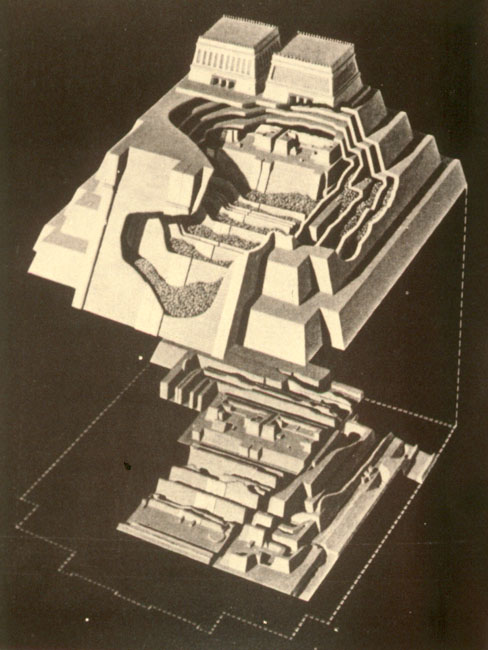 Aztec, Tenochtitlán
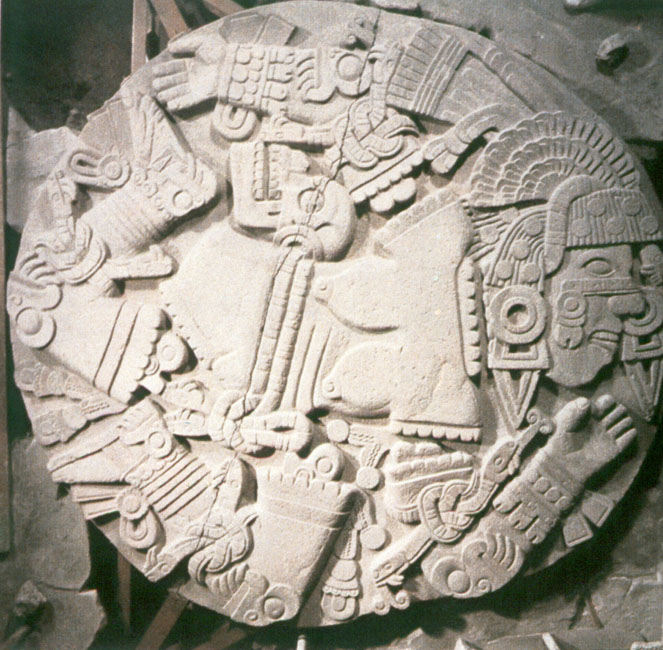 Aztec, Tenochtitlán
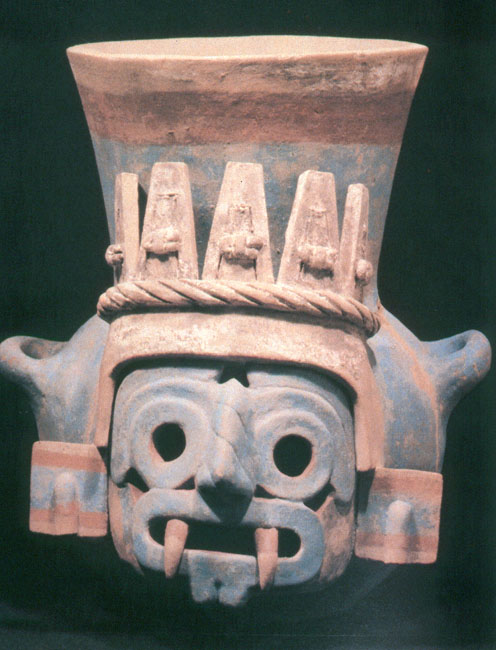 Aztec, Tenochtitlán
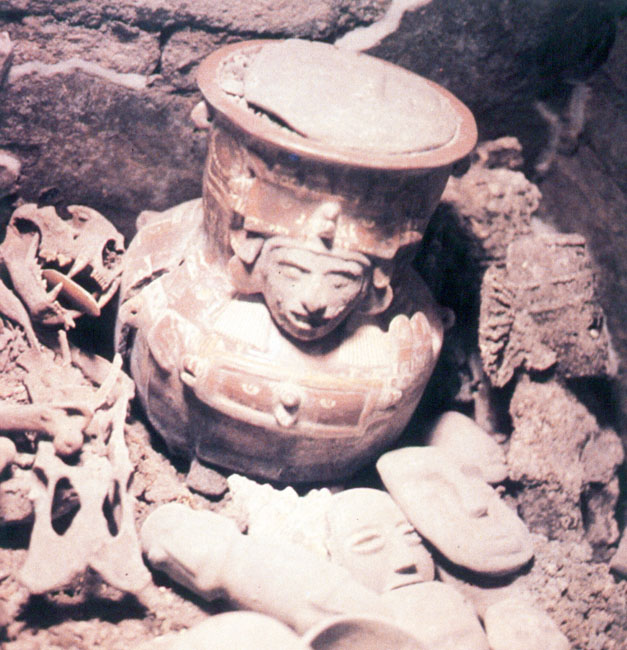 Aztec, Tenochtitlán
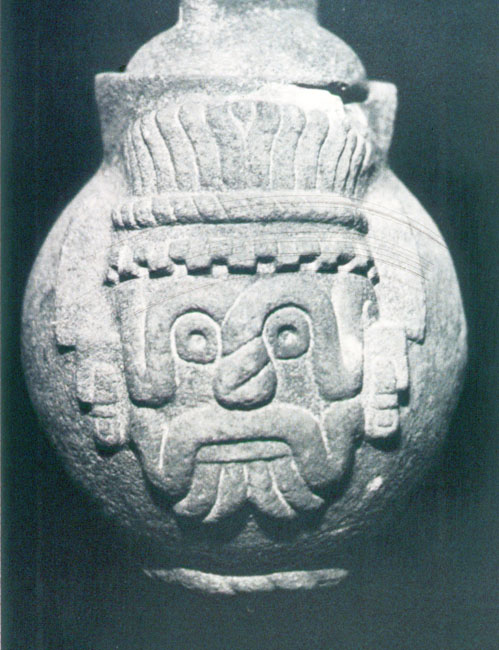 Aztec, Tenochtitlán
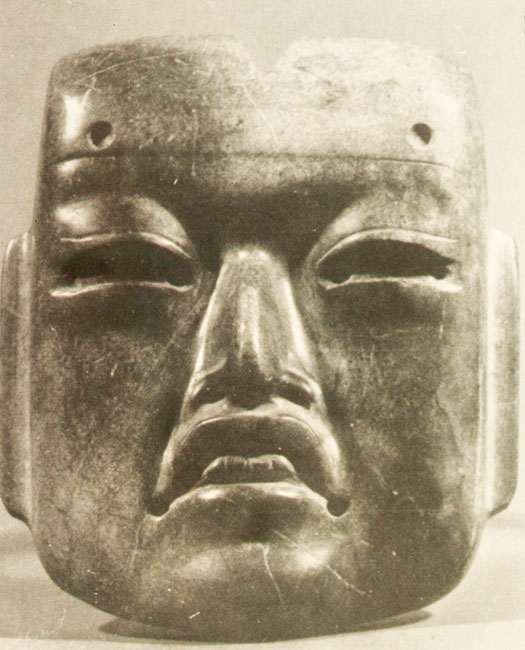 Aztec, Tenochtitlán
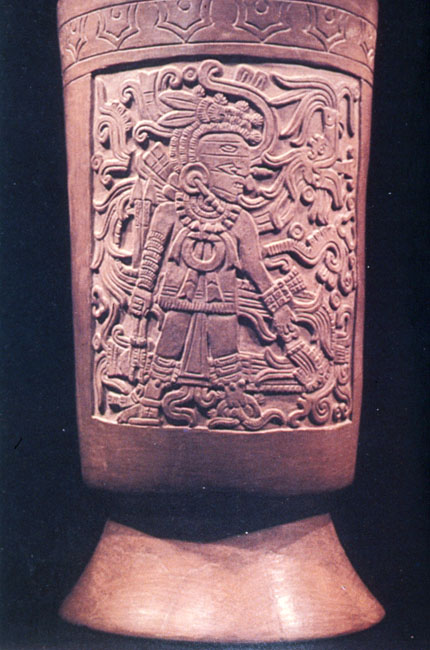 Aztec, Tenochtitlán
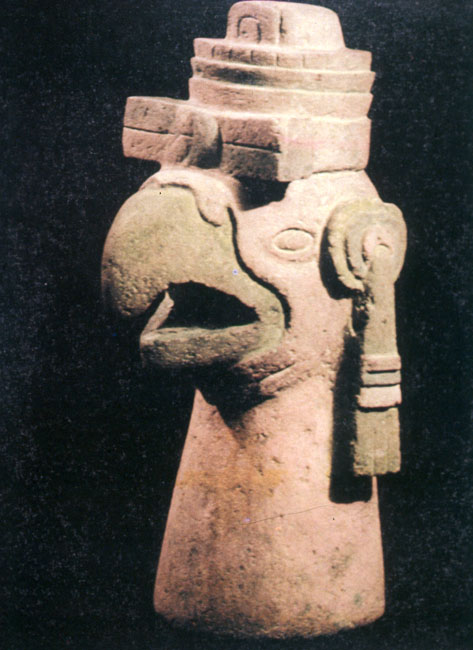 Aztec, Tenochtitlán
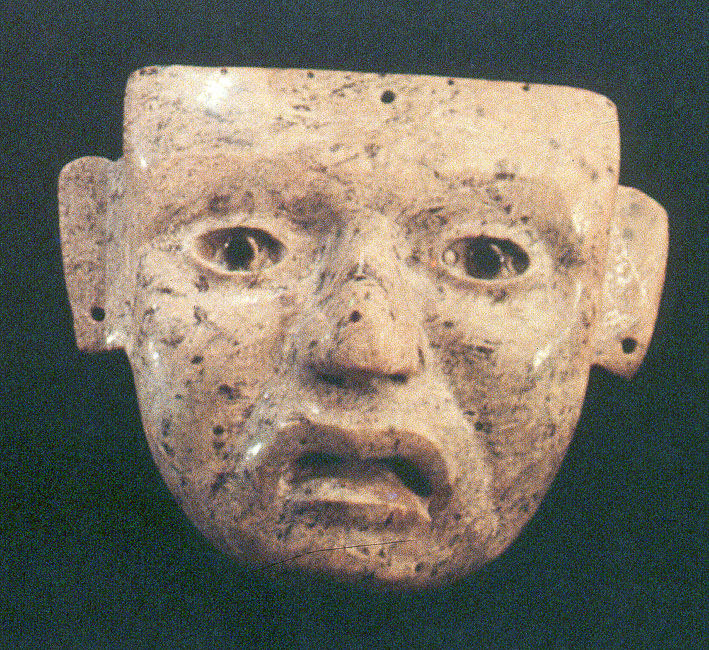 Aztec, Tenochtitlán
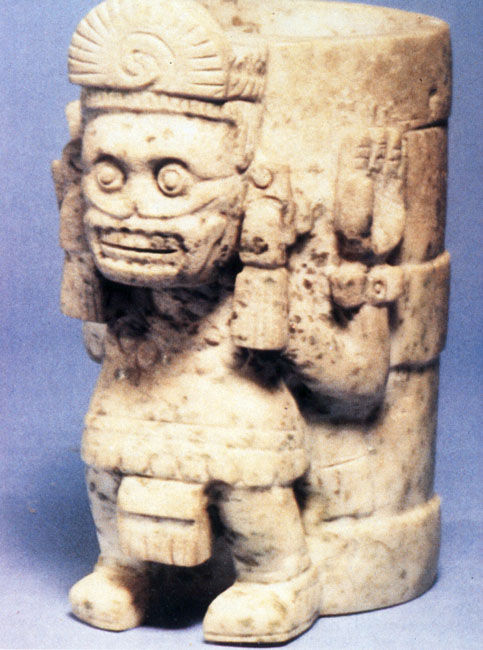 Aztec, Tenochtitlán
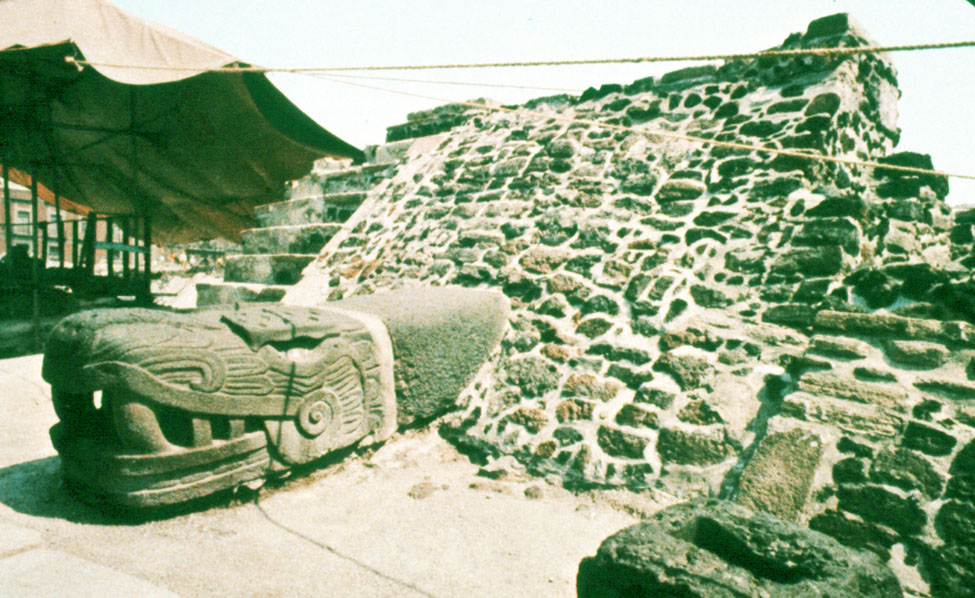 Aztec, Tenochtitlán
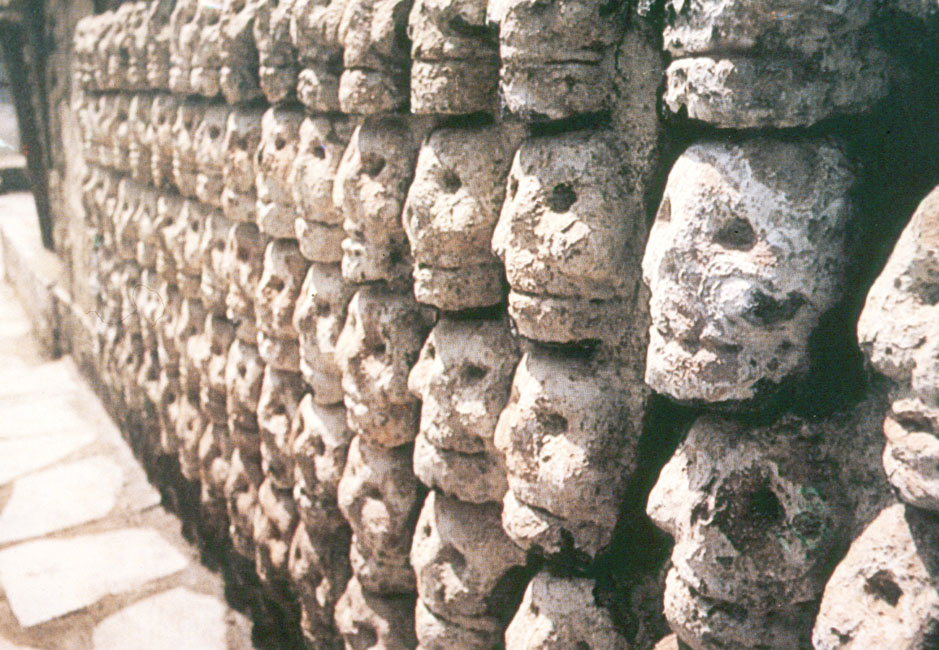 Aztec, Tenochtitlán
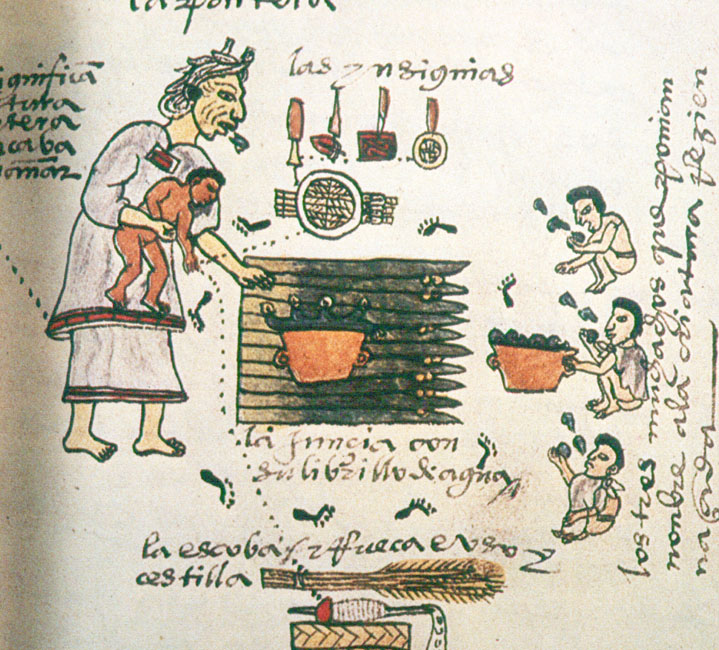 Aztec, Tenochtitlán
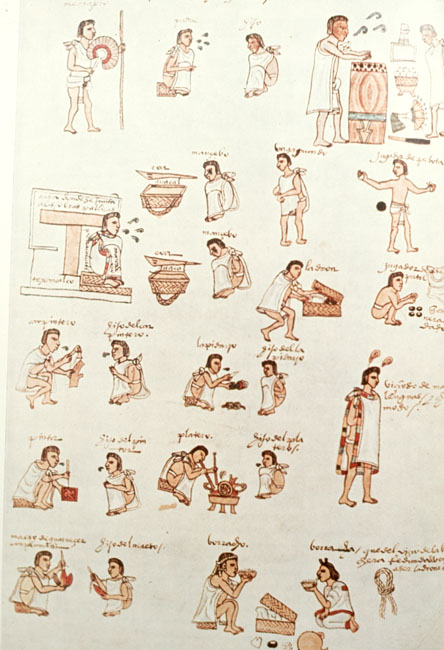 Aztec, Tenochtitlán
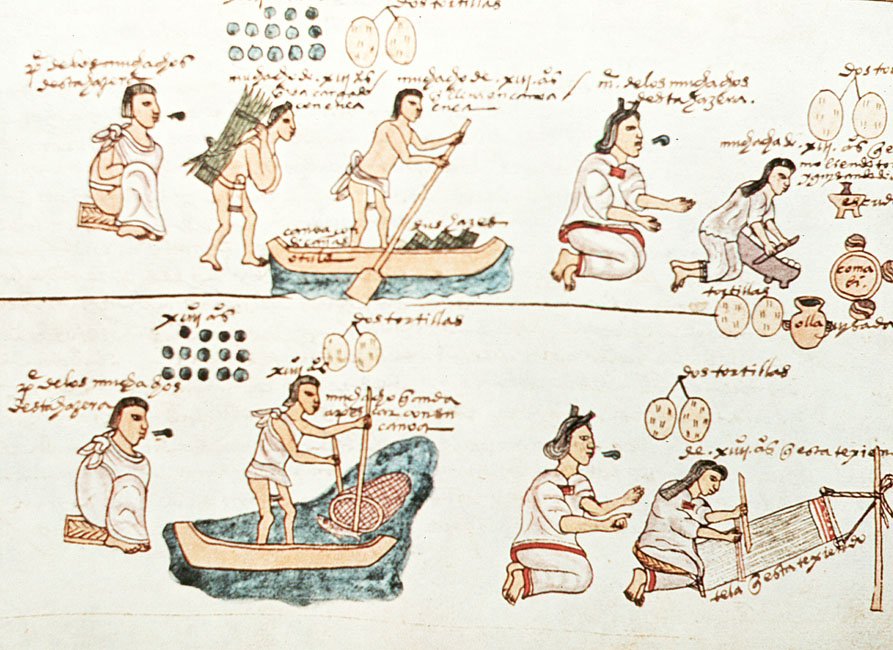 Aztec, Tenochtitlán
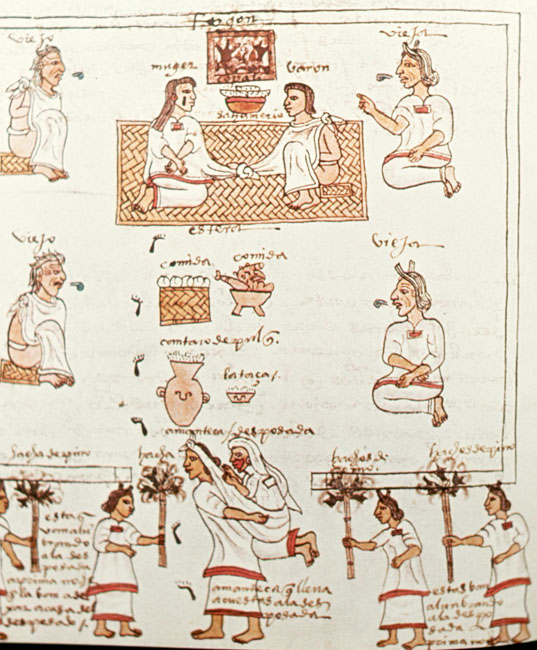 Aztec, Tenochtitlán
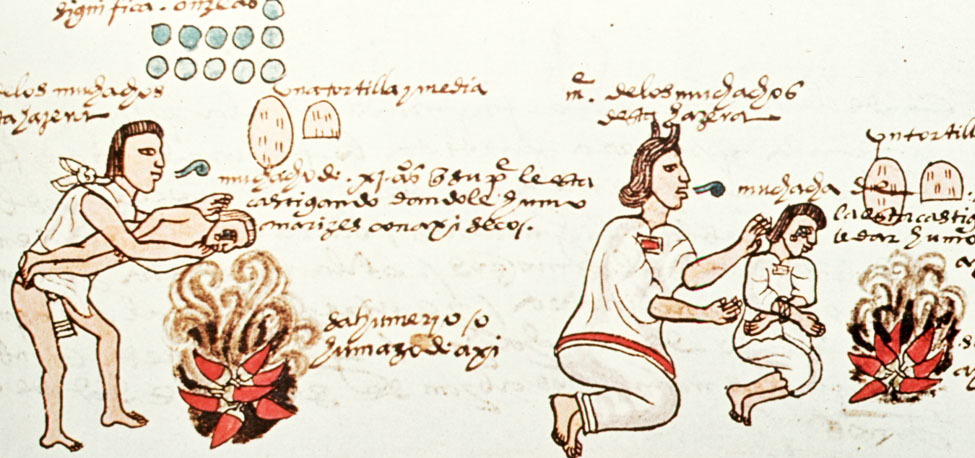 Aztec, Tenochtitlán
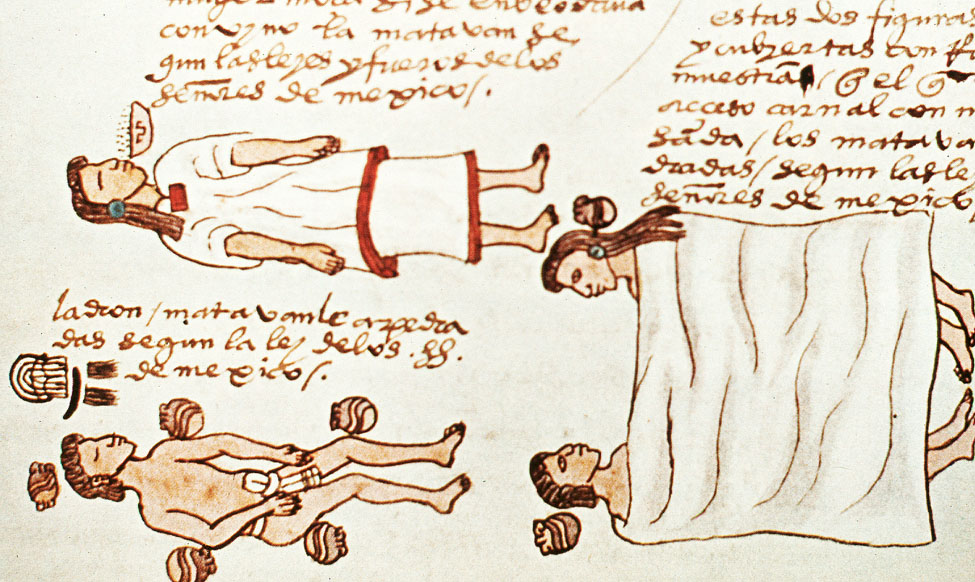 Aztec, Tenochtitlán
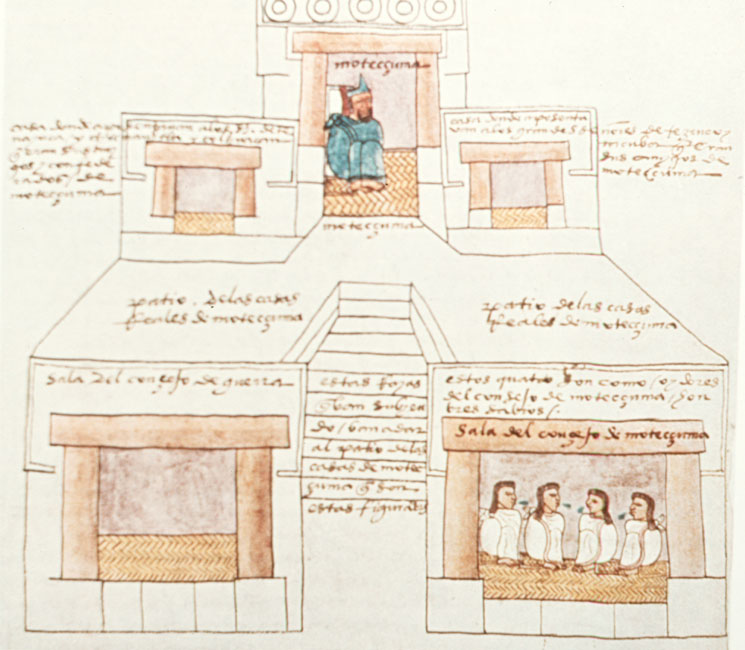 Aztec, Tenochtitlán
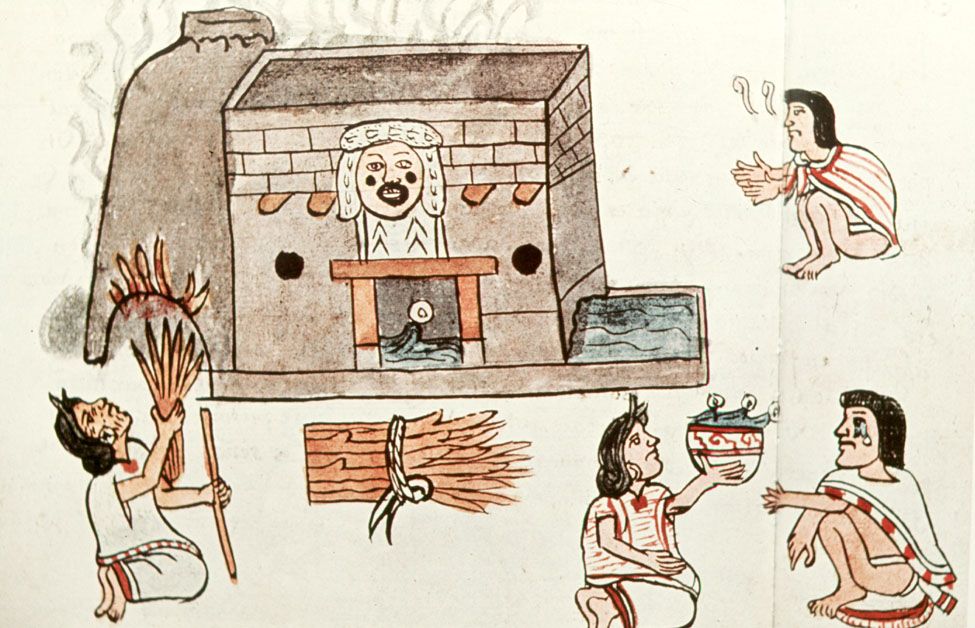 Aztec, Tenochtitlán
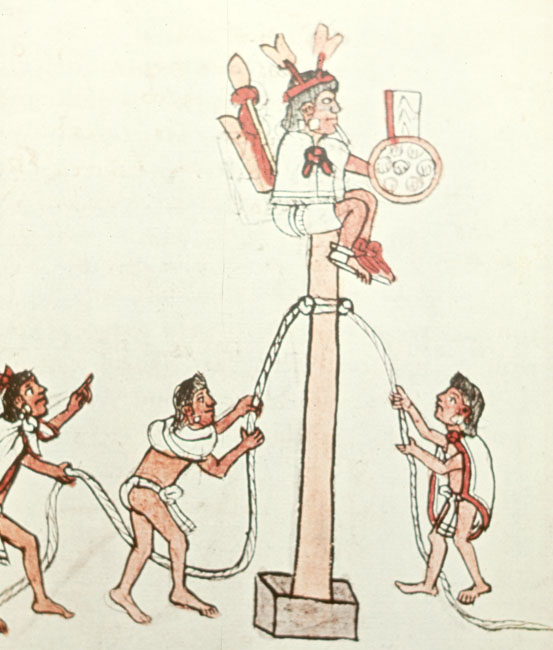 Aztec, Tenochtitlán
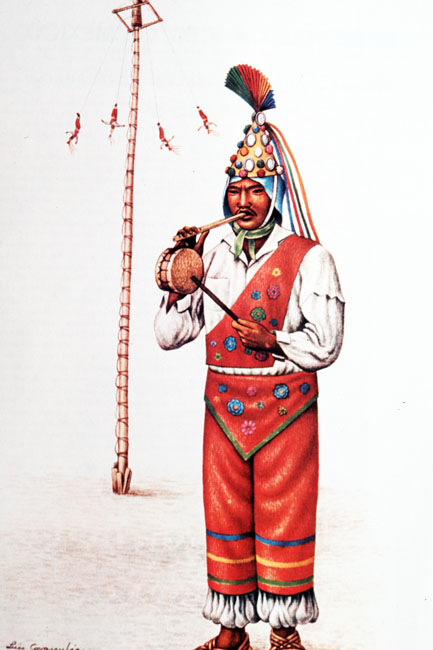 Aztec, Tenochtitlán
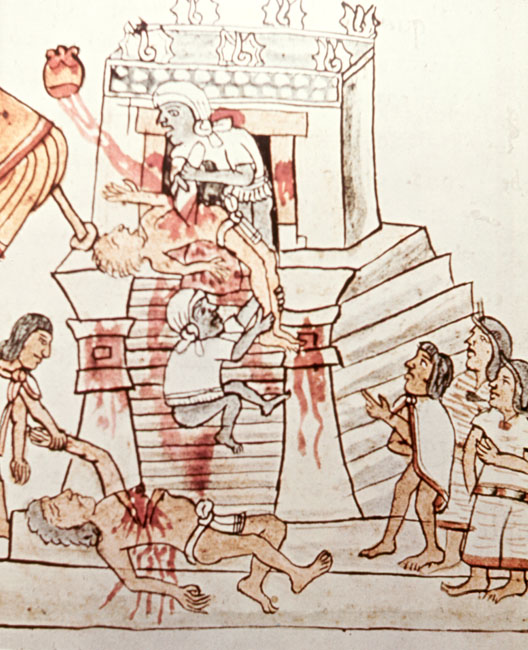 Aztec, Tenochtitlán
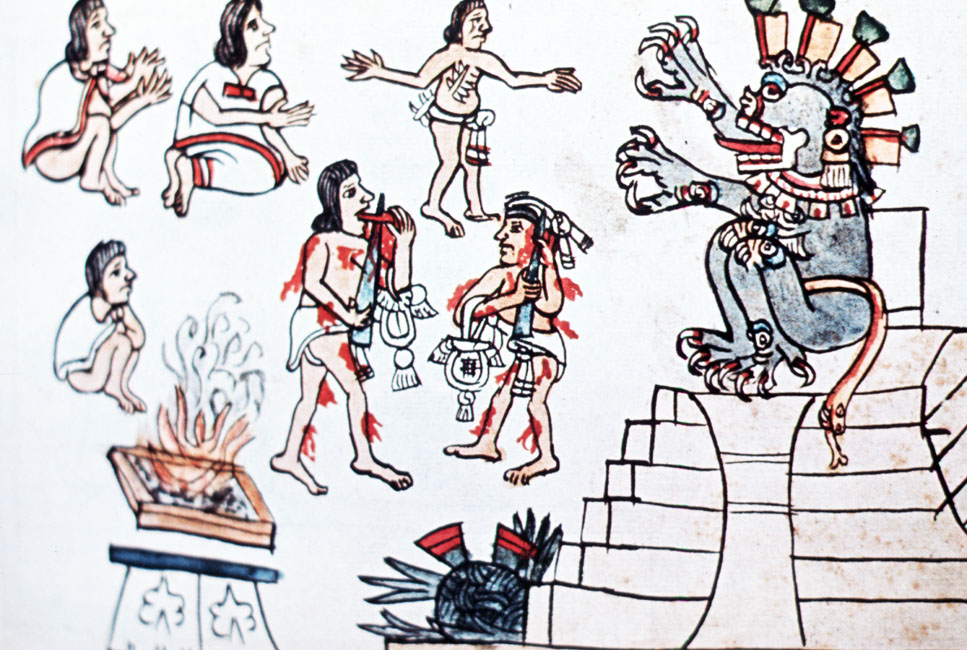 Aztec, Tenochtitlán
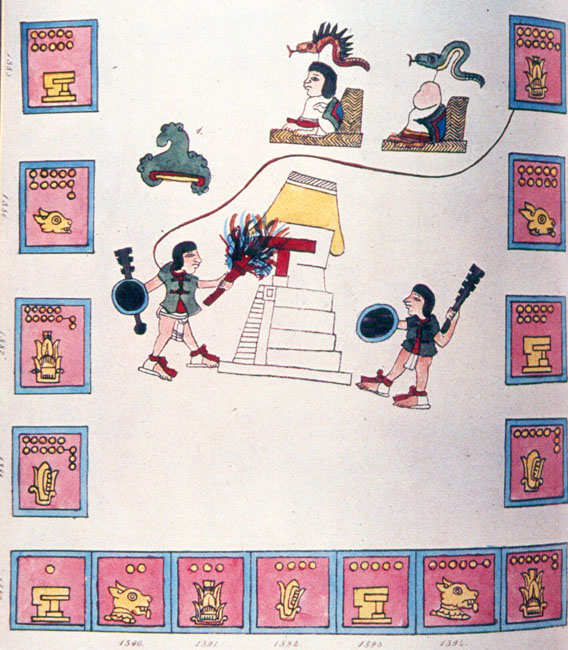 Aztec, Tenochtitlán
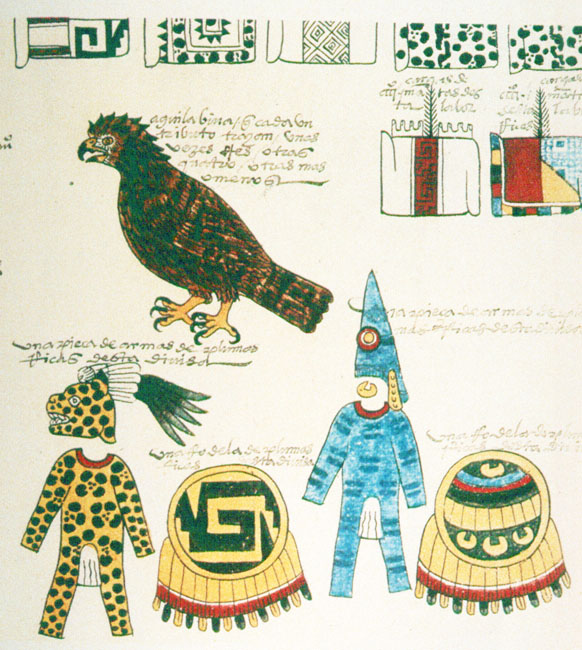 Aztec, Tenochtitlán
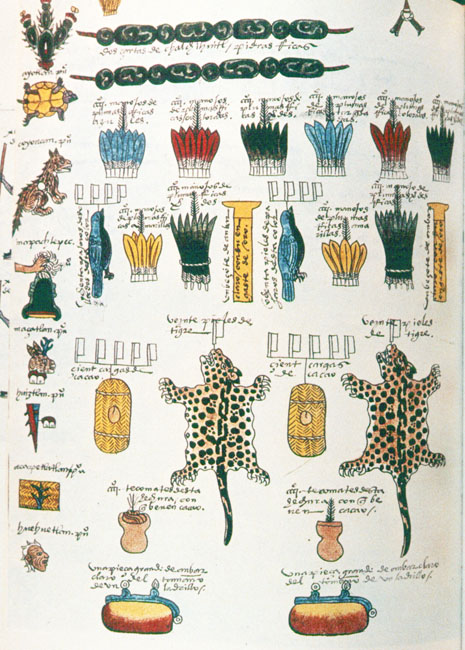 Aztec, Tenochtitlán
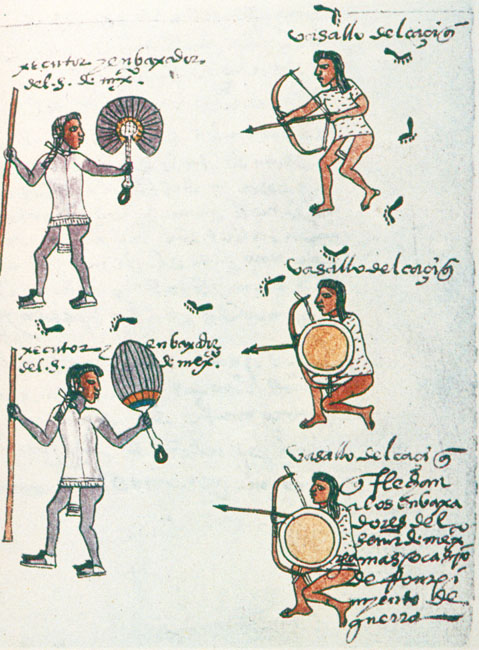 Aztec, Tenochtitlán
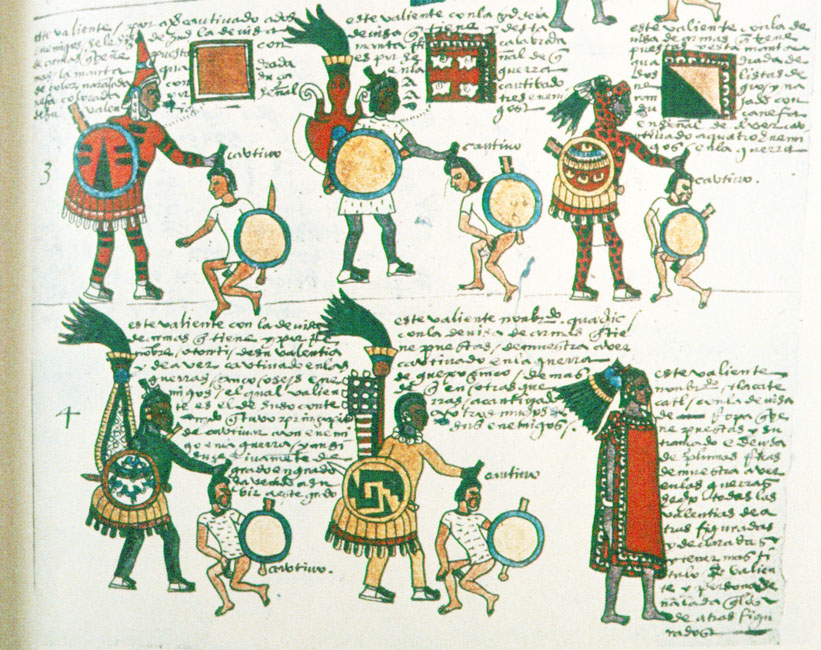 Aztec, Tenochtitlán
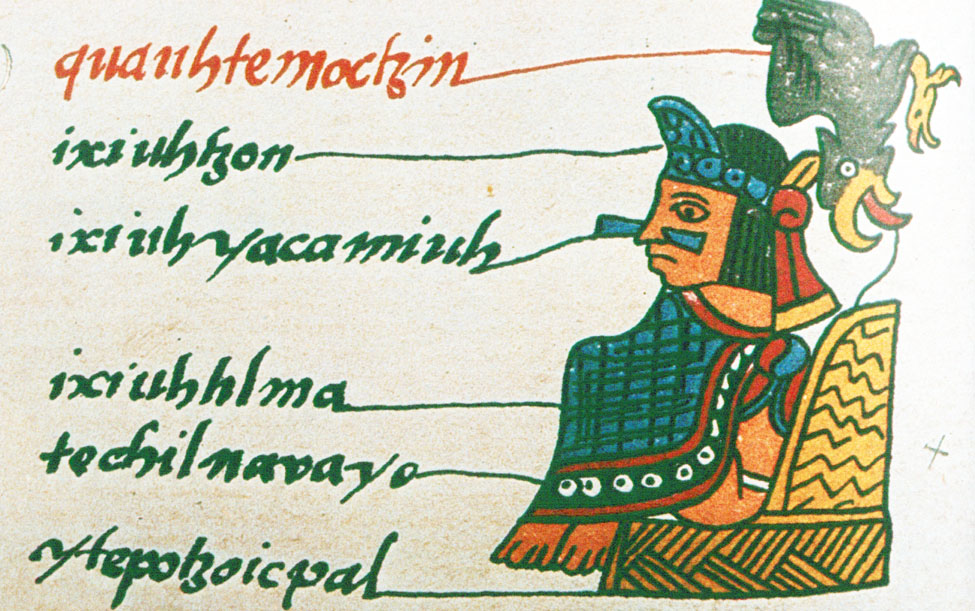 Aztec, Tenochtitlán
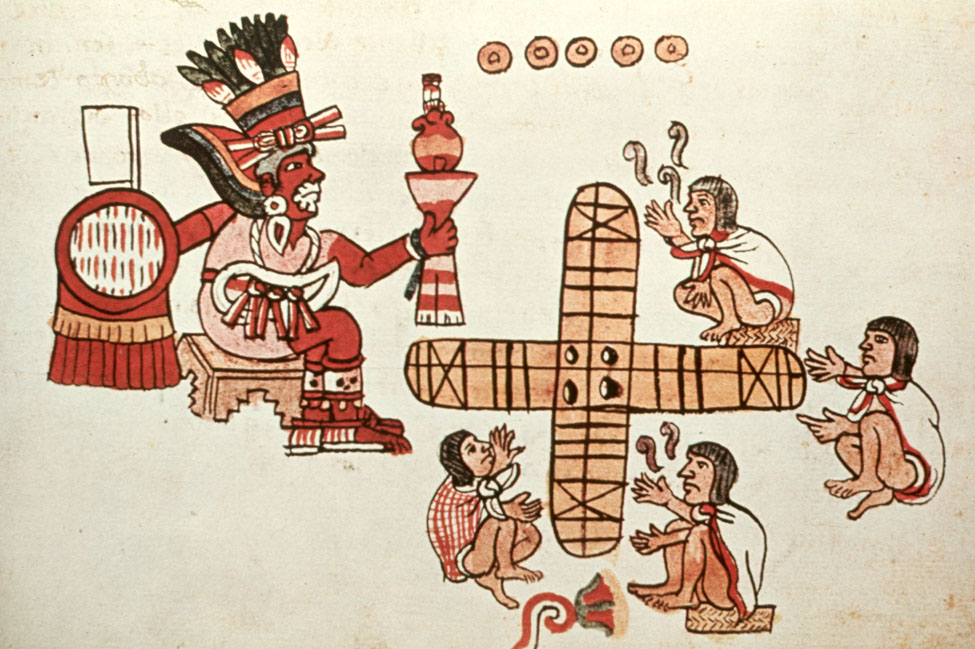 Aztec, Tenochtitlán
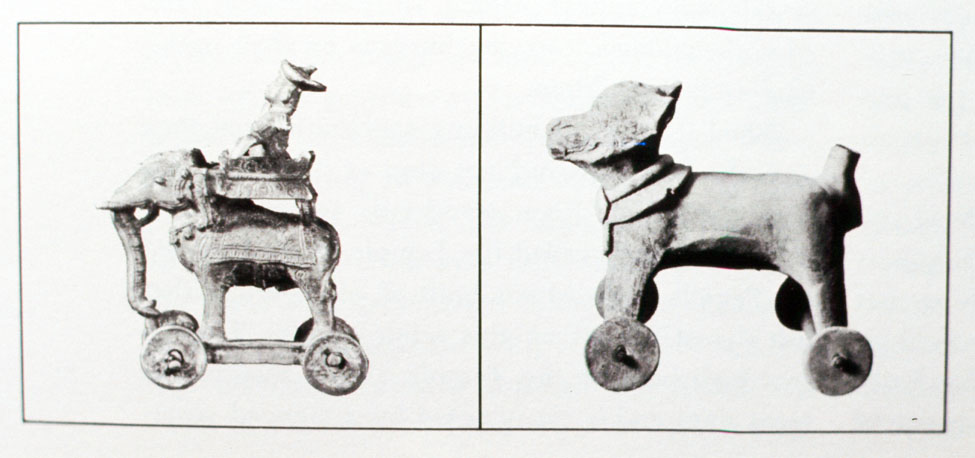 Aztec, Tenochtitlán
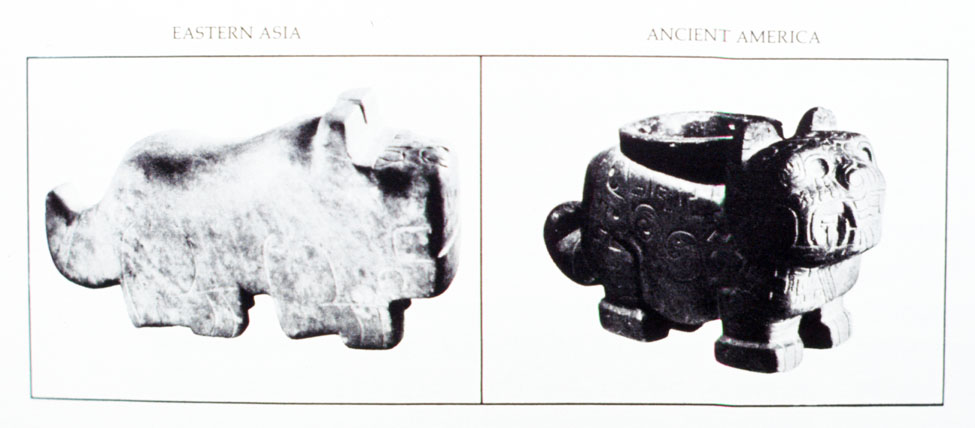 Aztec, Tenochtitlán
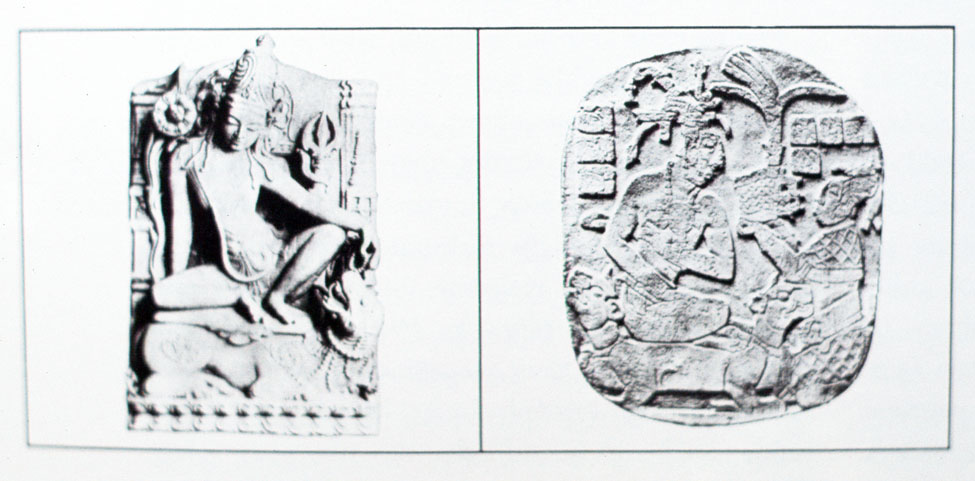 Aztec, Tenochtitlán
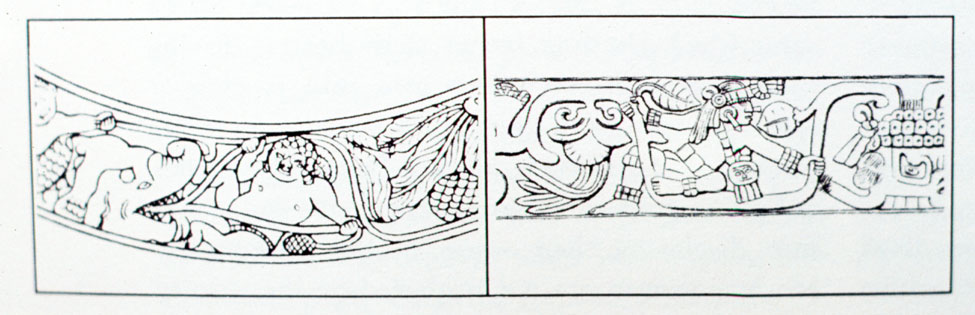 Aztec, Tenochtitlán
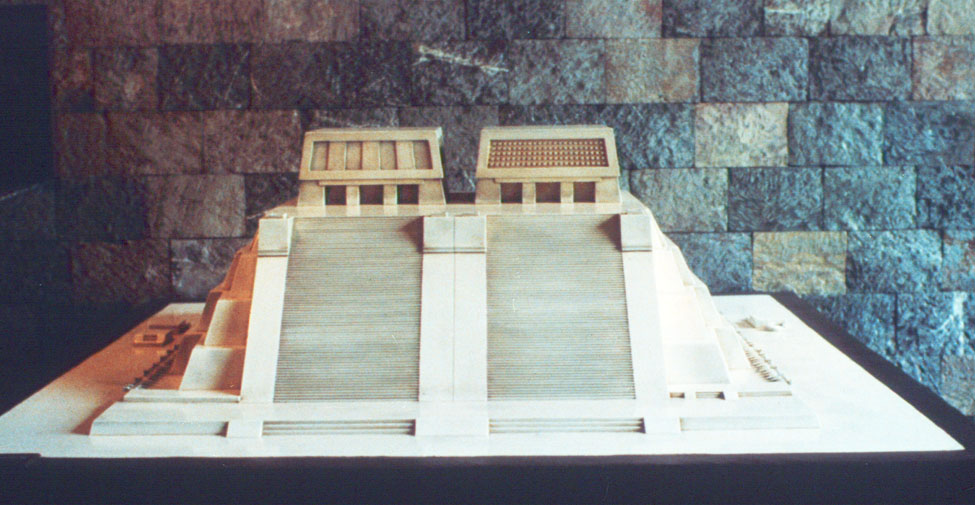 Aztec, Tenochtitlán
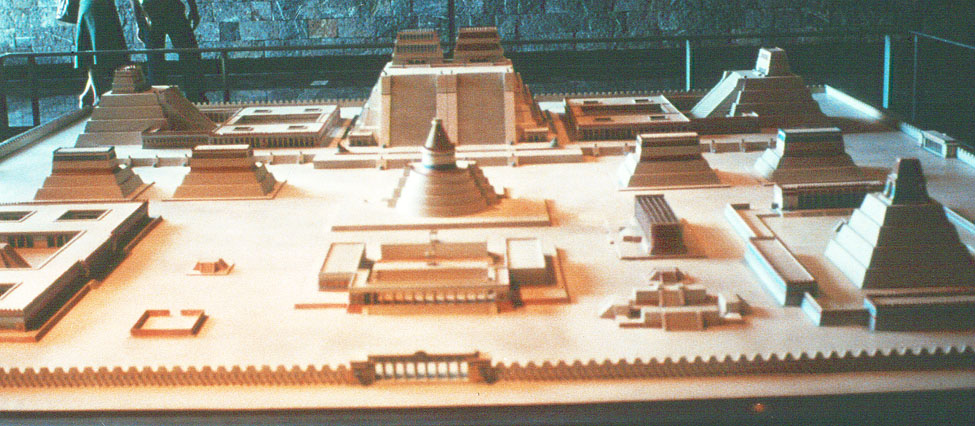 Aztec, Tenochtitlán
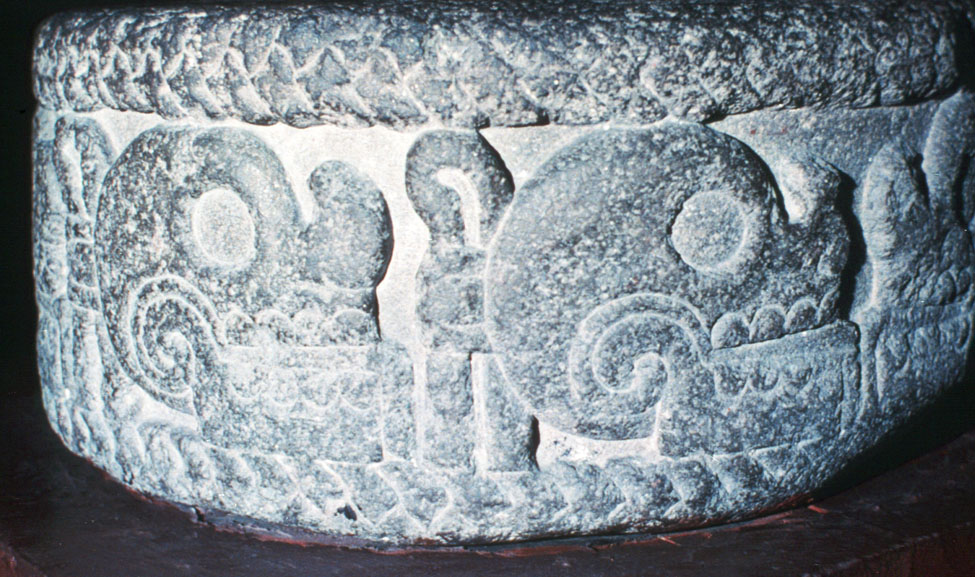 Aztec, Tenochtitlán
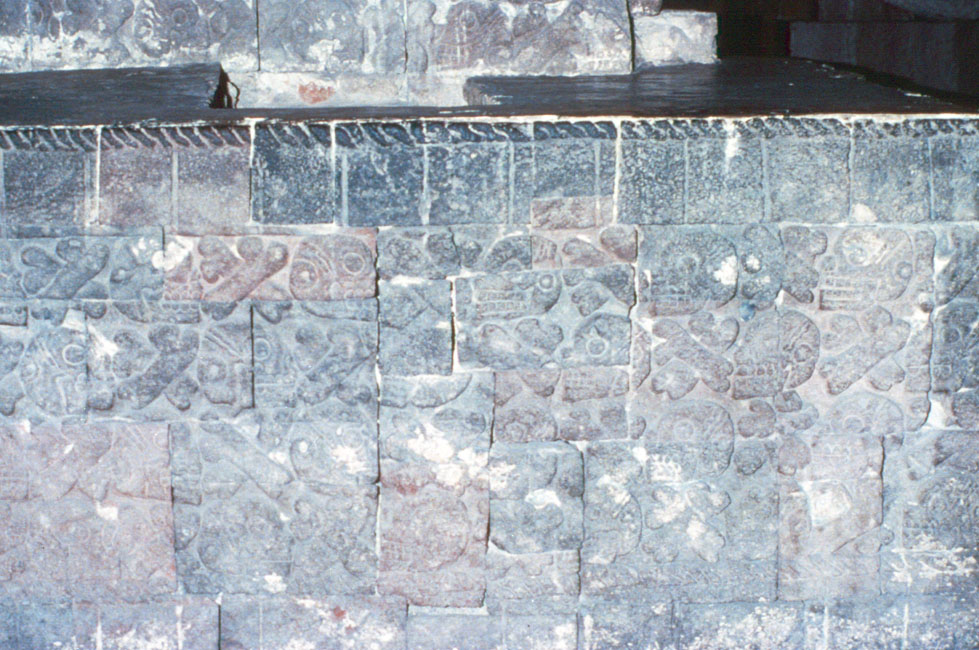 Aztec, Tenochtitlán
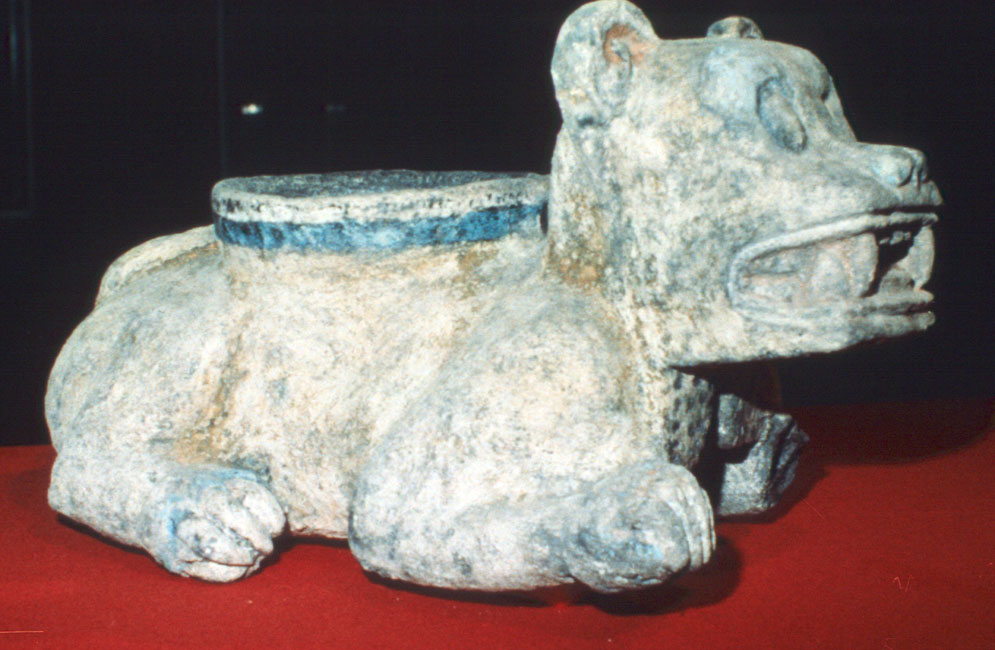 Aztec, Tenochtitlán
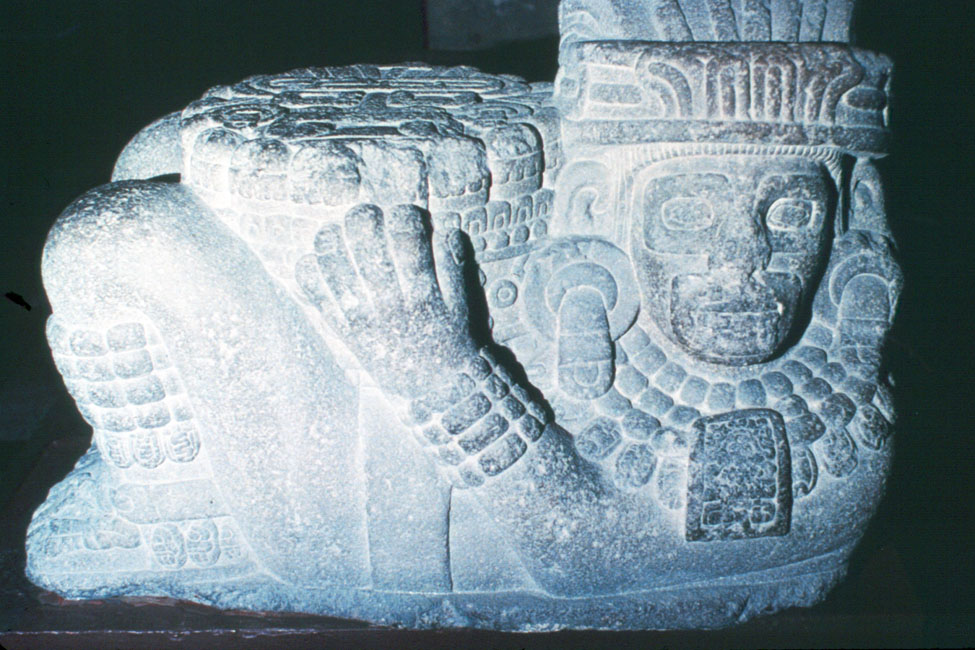 Aztec, Tenochtitlán
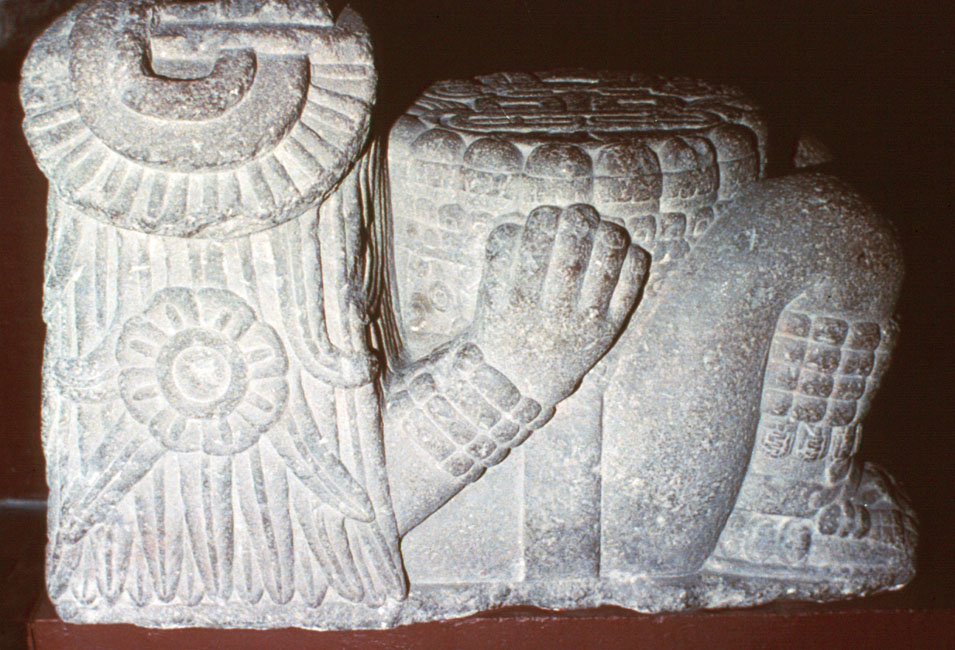 Aztec, Tenochtitlán
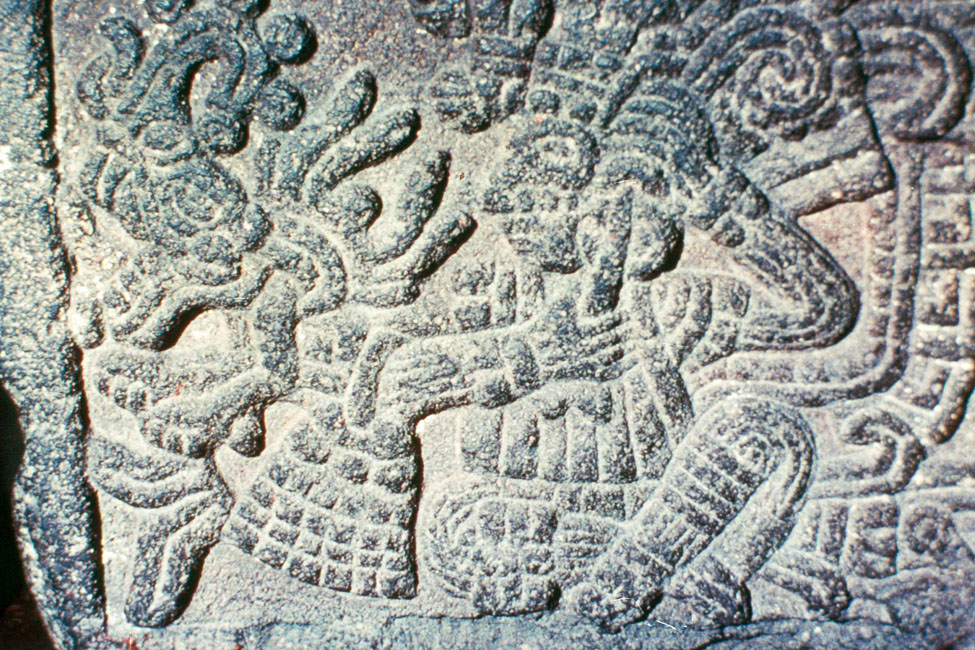 Aztec, Tenochtitlán
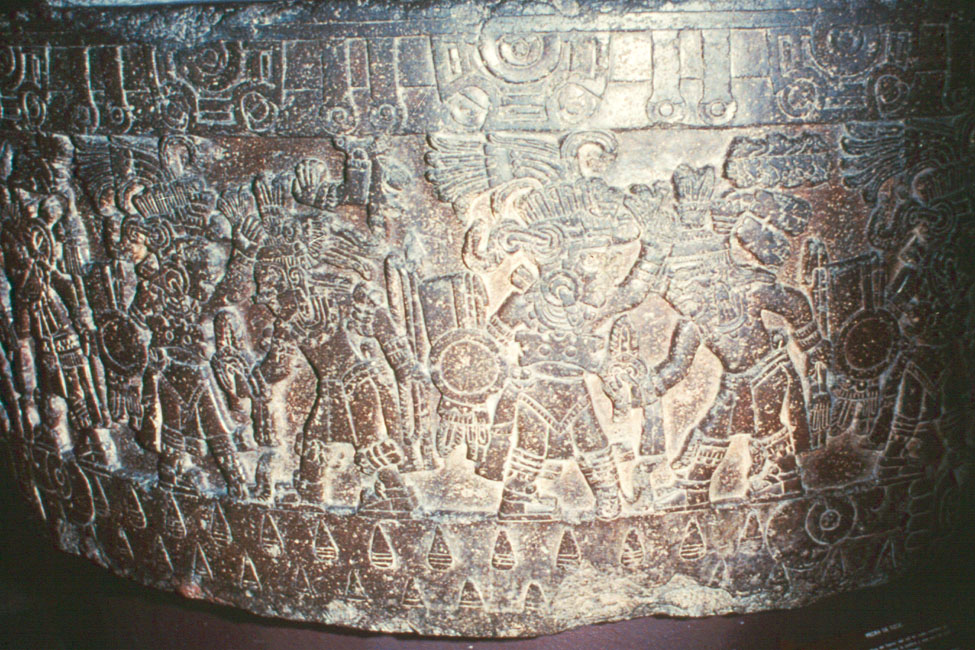 Aztec, Tenochtitlán
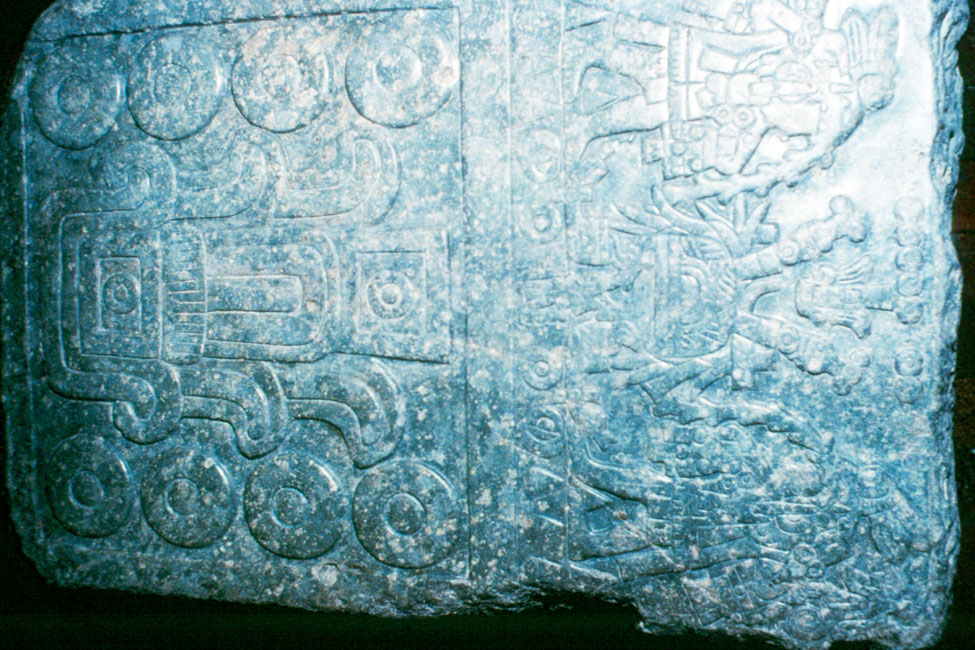 Aztec, Tenochtitlán
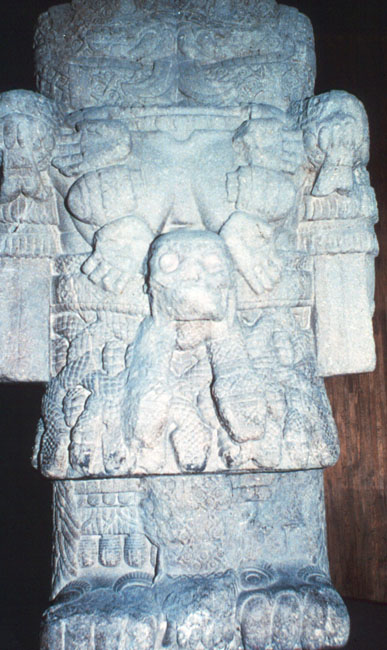 Aztec, Tenochtitlán
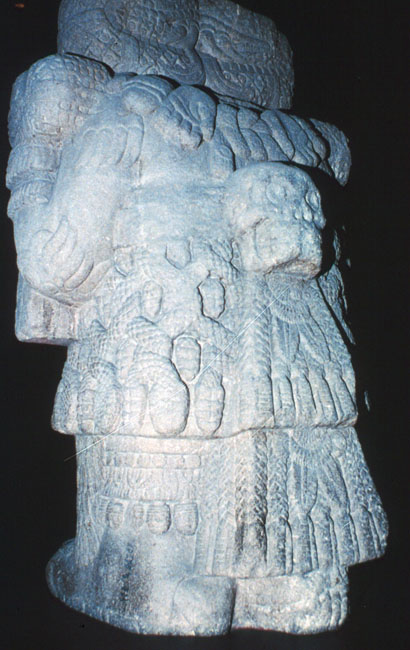 Aztec, Tenochtitlán
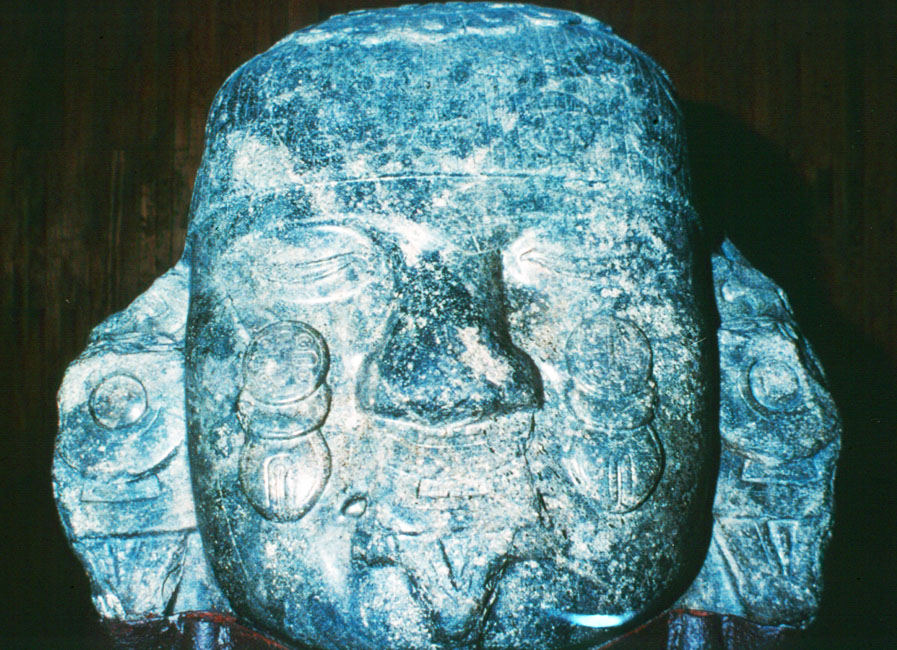 Aztec, Tenochtitlán
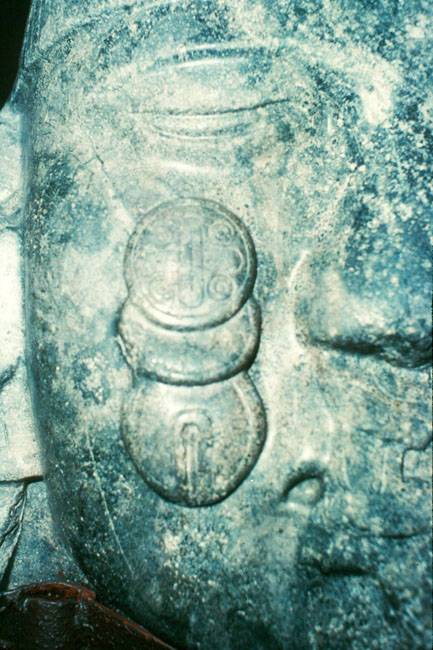 Aztec, Tenochtitlán
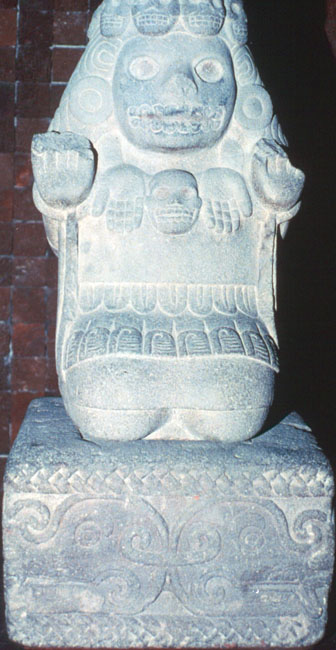 Aztec, Tenochtitlán
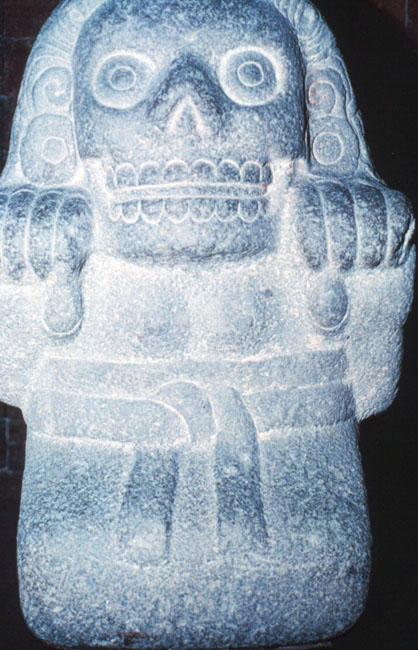 Aztec, Tenochtitlán
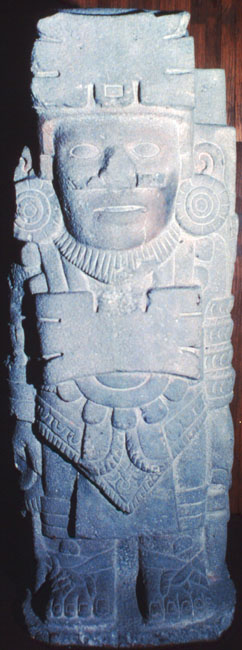 Aztec, Tenochtitlán
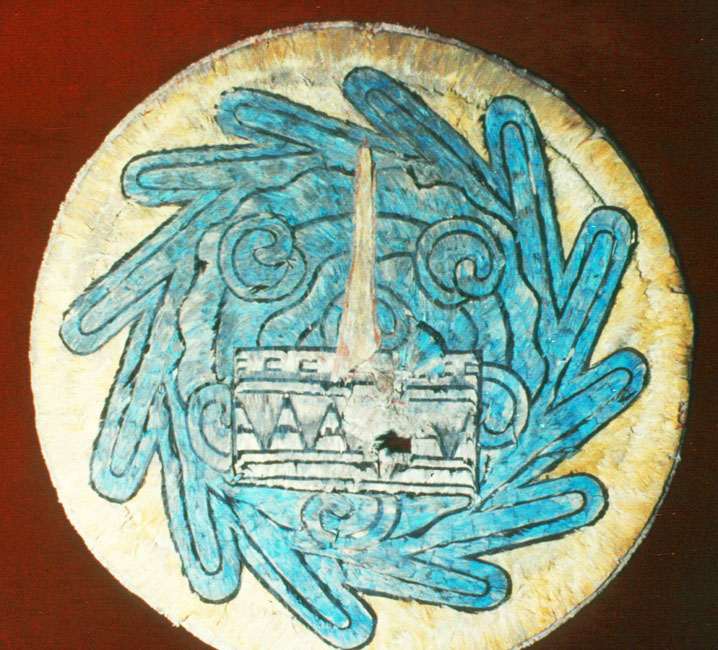 Aztec, Tenochtitlán
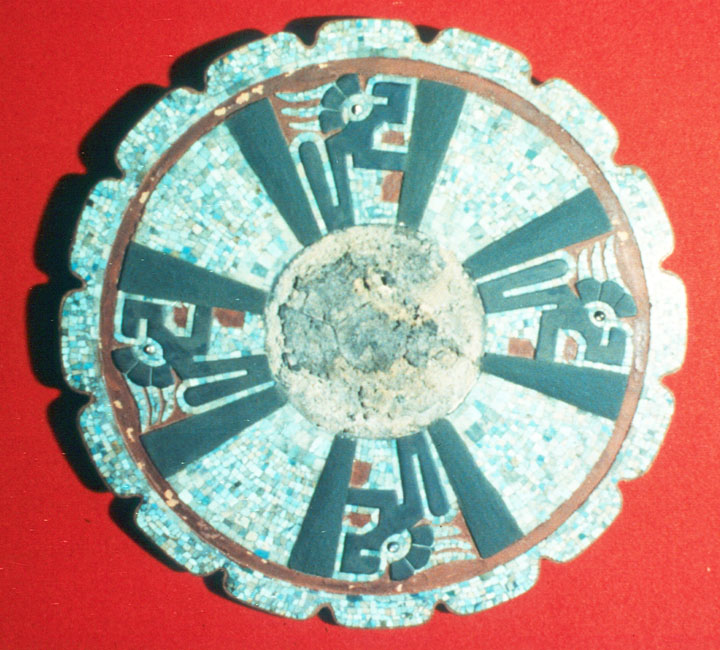 Aztec, Tenochtitlán
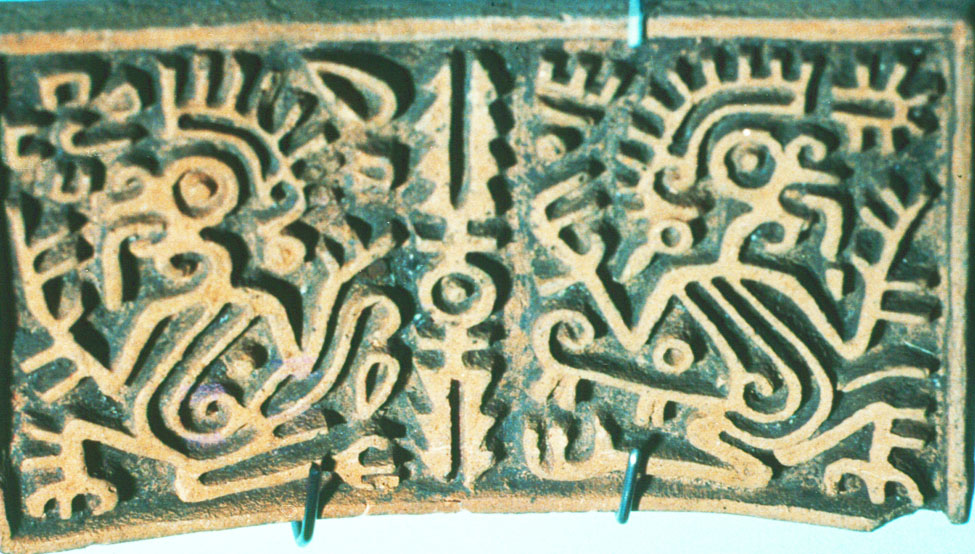 Aztec, Tenochtitlán
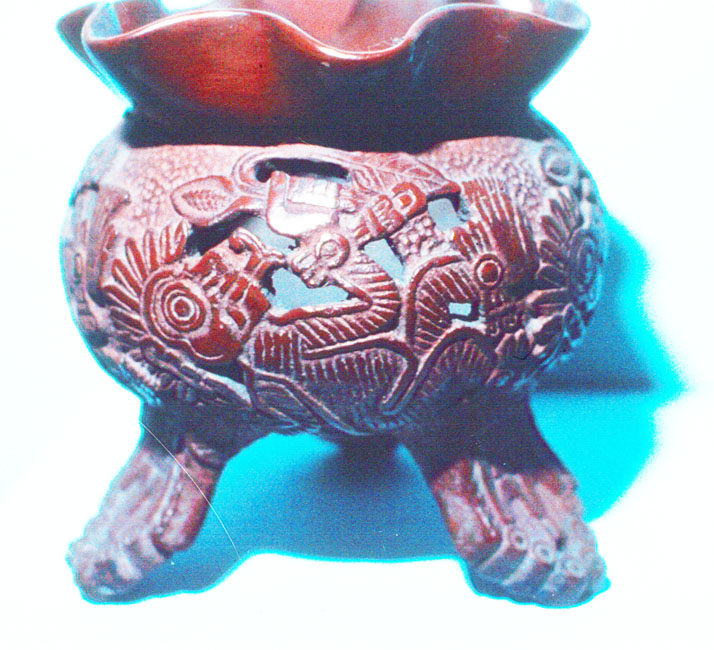 Aztec, Tenochtitlán
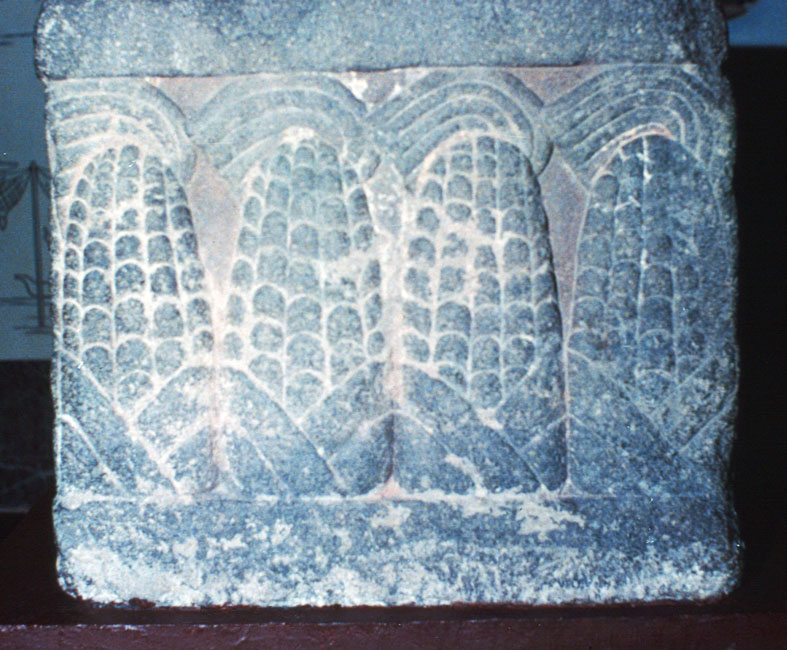 Aztec, Tenochtitlán
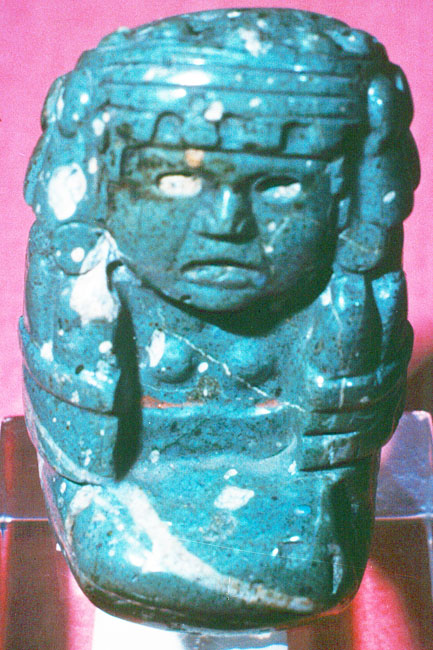 Aztec, Tenochtitlán
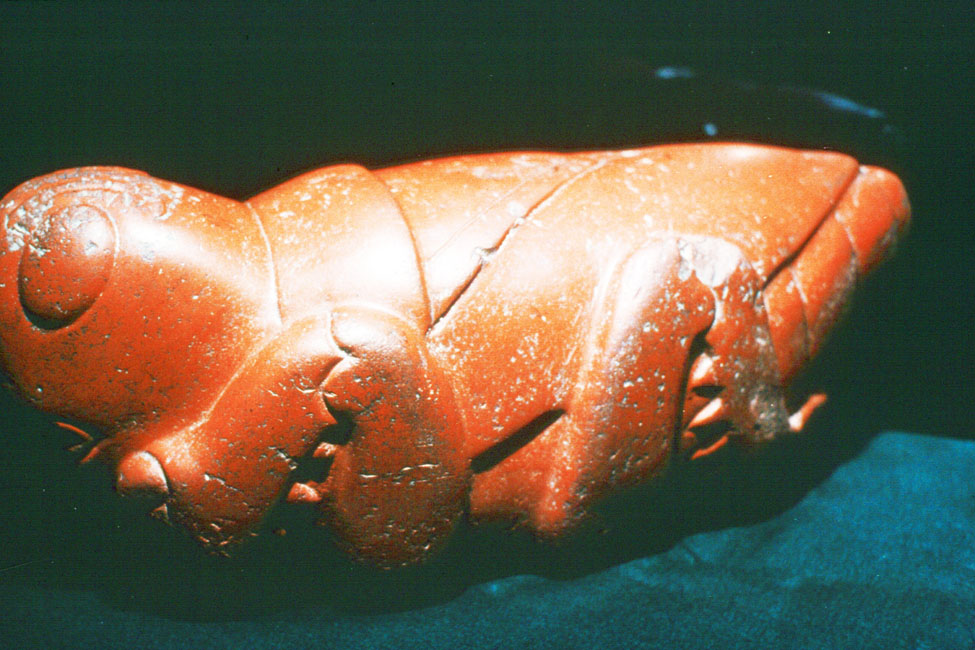 Aztec, Tenochtitlán
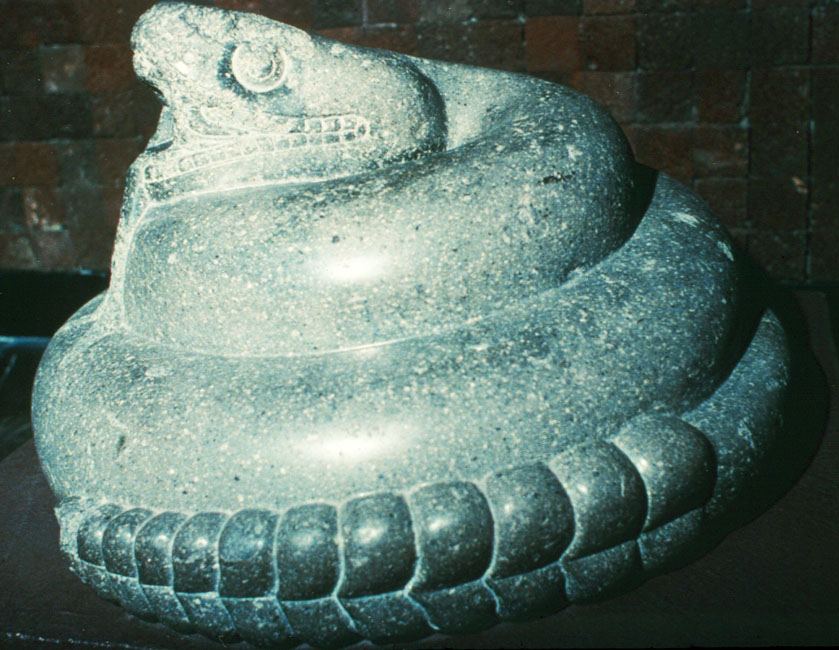 Aztec, Tenochtitlán
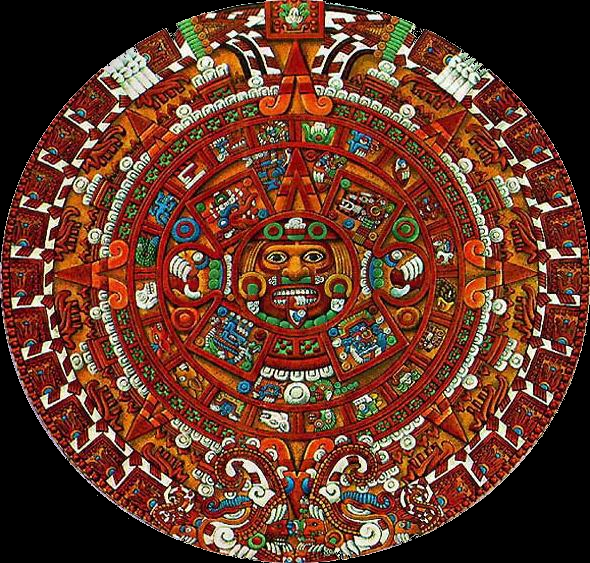 Aztec, Tenochtitlán
http://en.wikipedia.org/wiki/Aztecs
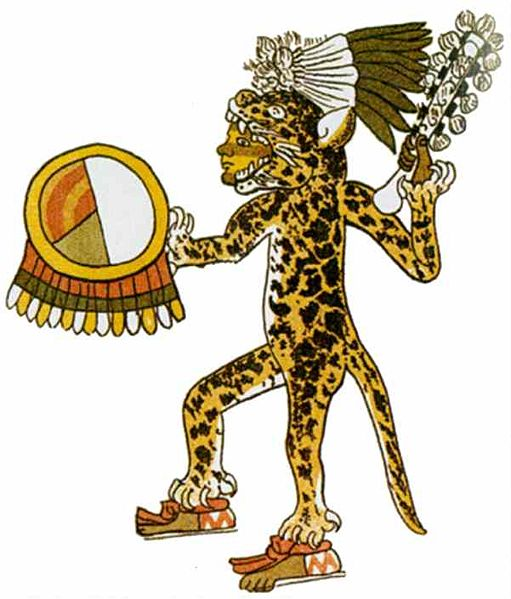 Jaguar Warrior from the Codex Magliabechiano
http://en.wikipedia.org/wiki/Aztecs
Aztec, Tenochtitlán
http://en.wikipedia.org/wiki/Aztecs
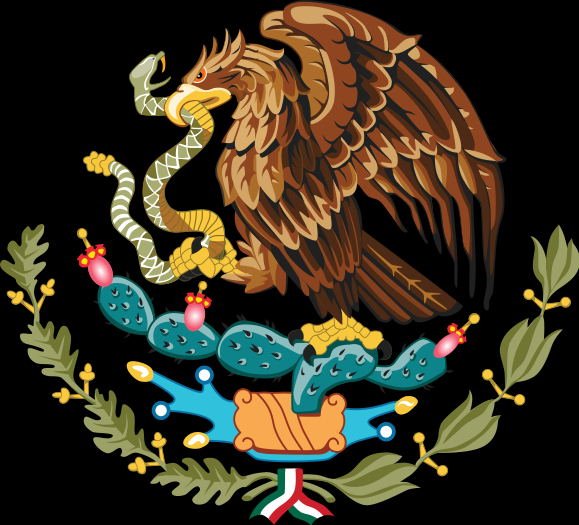 Aztec, Tenochtitlán
http://en.wikipedia.org/wiki/Aztecs
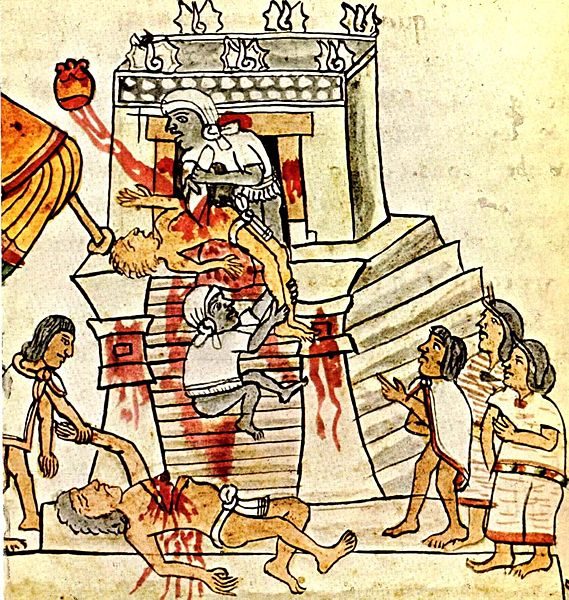 Human sacrifice as shown in the Codex Magliabechiano
http://en.wikipedia.org/wiki/Aztecs
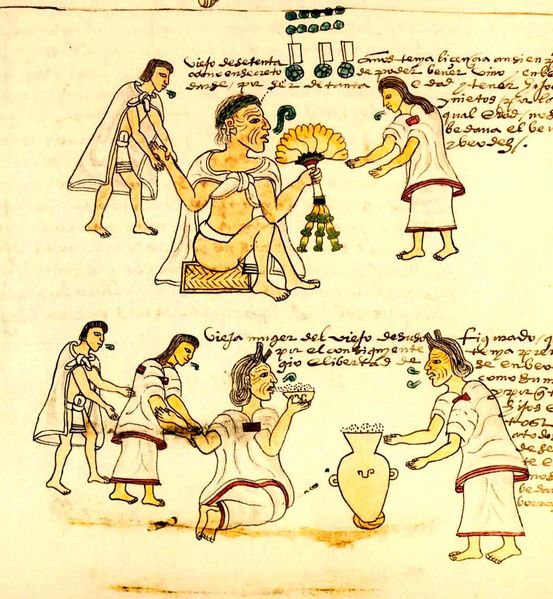 Elder Aztecs being given intoxicants, Codex Mendoza
http://en.wikipedia.org/wiki/Aztecs
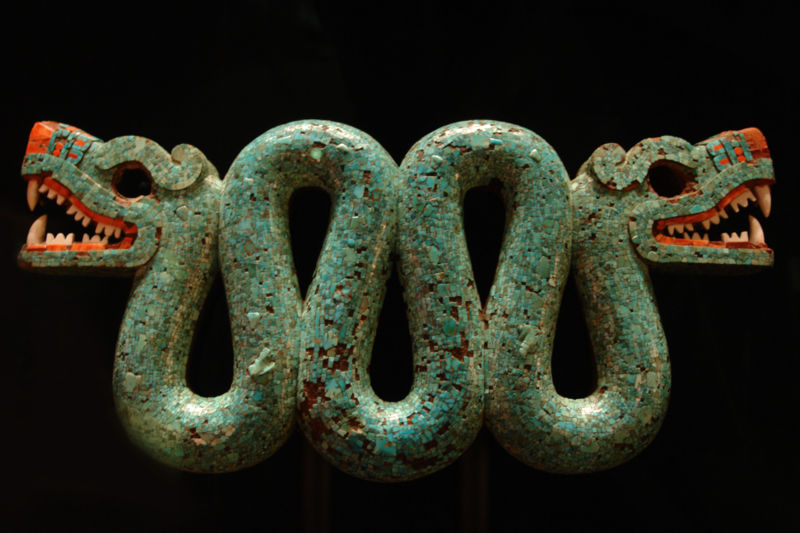 Ornament featuring a turquoise mosaic on a carved wooden base,
 with red and white shells used for the mouths
http://en.wikipedia.org/wiki/Aztecs
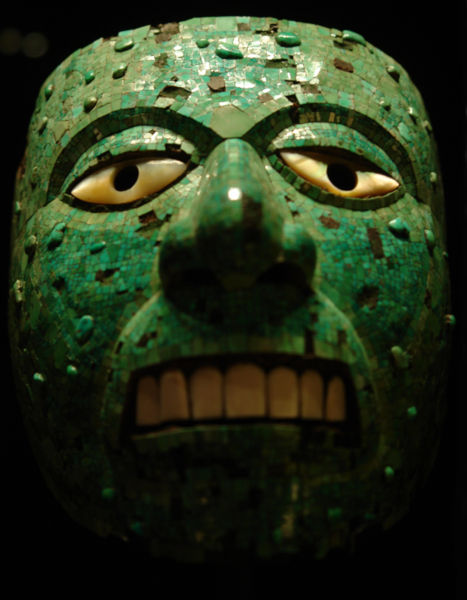 Turquoise mask. Mixtec-Aztec. 1400-1521
http://en.wikipedia.org/wiki/Aztecs
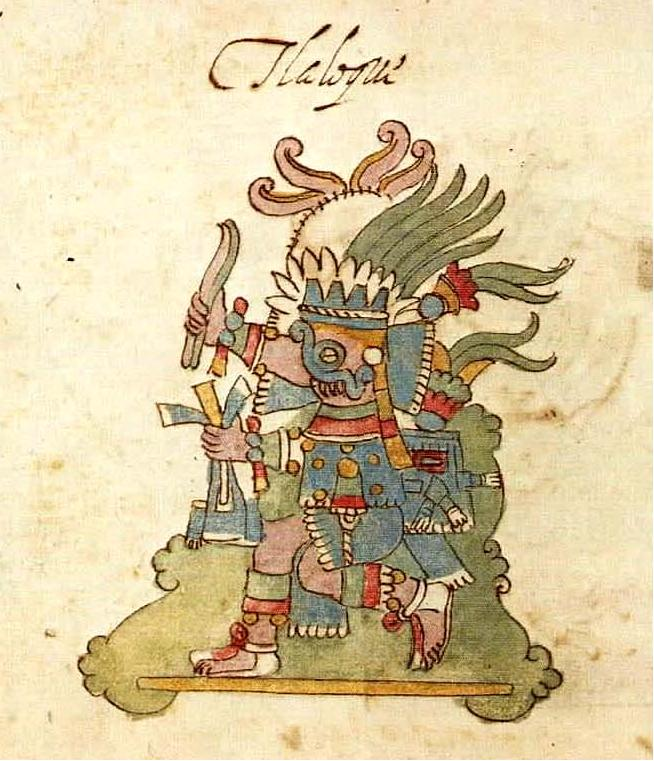 Tlaloc, Codex Rios
http://en.wikipedia.org/wiki/Aztecs
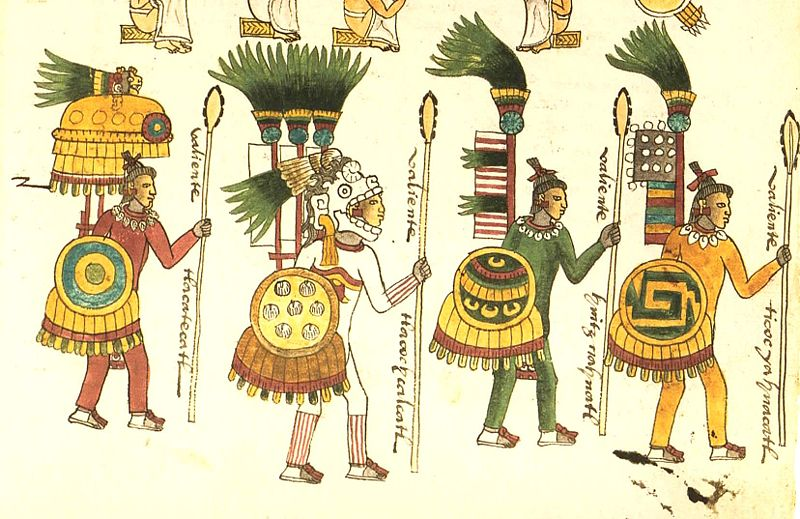 Levels of military achievement,  Codex Mendoza
http://en.wikipedia.org/wiki/Aztecs
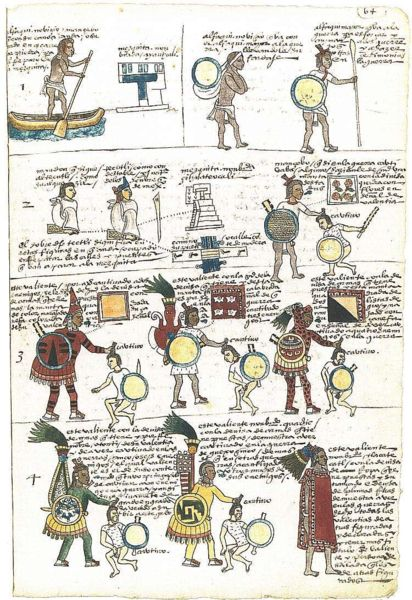 Warrior progresses through the ranks,  Codex Mendoza
http://en.wikipedia.org/wiki/Aztecs
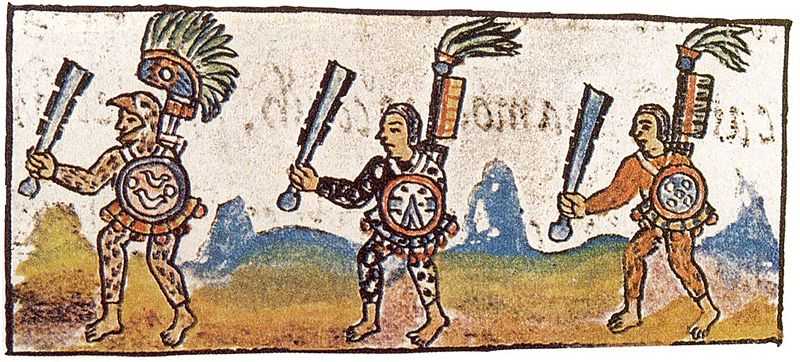 Aztec warriors, Florentine Codex, 16th Century
Each warrior is brandishing a maquahuitl
http://en.wikipedia.org/wiki/Aztecs
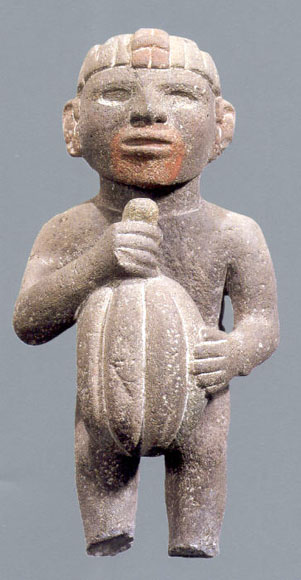 Man holding a cacao bean, Aztec
http://en.wikipedia.org/wiki/Aztecs
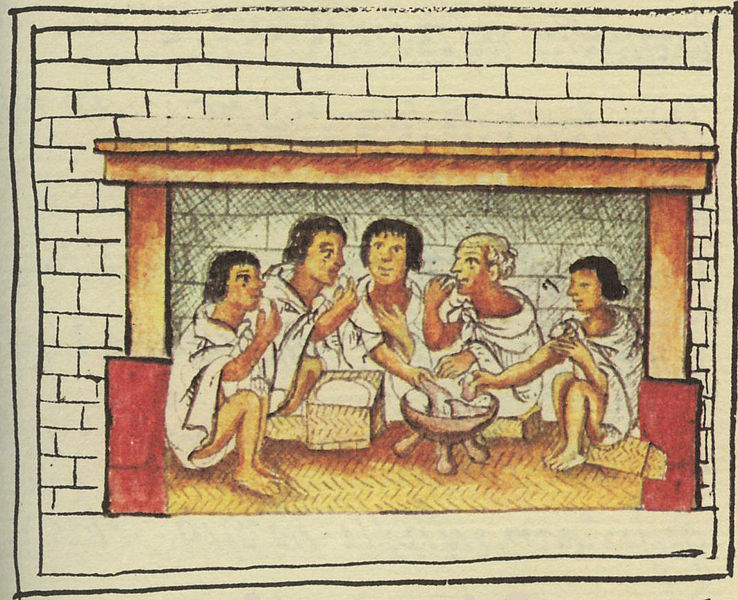 Aztec men sharing a meal. Florentine Codex, Late 16th century
http://en.wikipedia.org/wiki/Aztecs
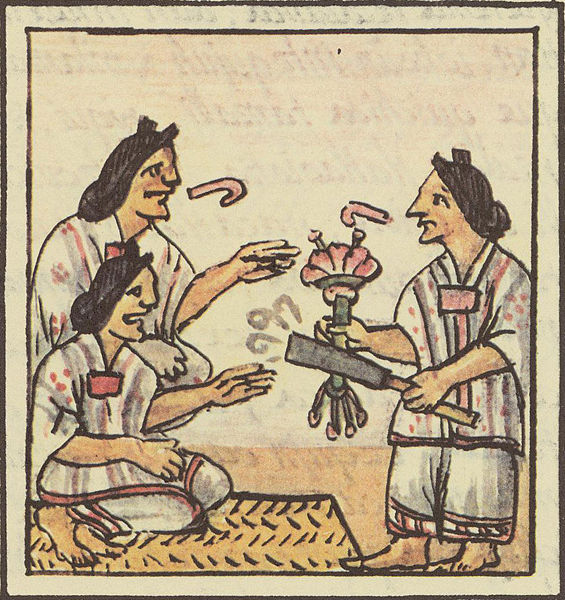 Aztec feast. Illustration from the Florentine Codex, Late 16th century
http://en.wikipedia.org/wiki/Aztecs
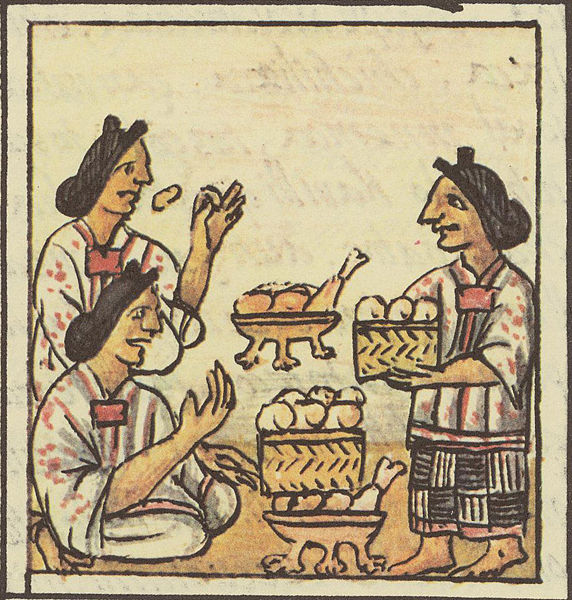 Aztec feast. Illustration from the Florentine Codex, Late 16th century
http://en.wikipedia.org/wiki/Aztecs
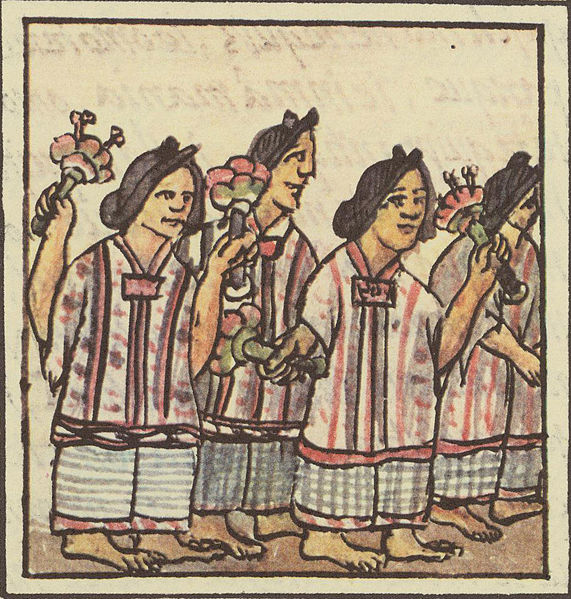 Aztec feast. Illustration from the Florentine Codex, Late 16th century
http://en.wikipedia.org/wiki/Aztecs
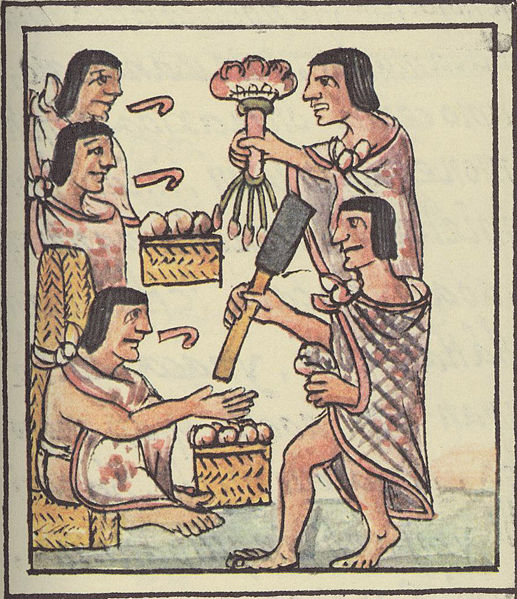 Aztec feast. Illustration from the Florentine Codex, Late 16th century
http://en.wikipedia.org/wiki/Aztecs
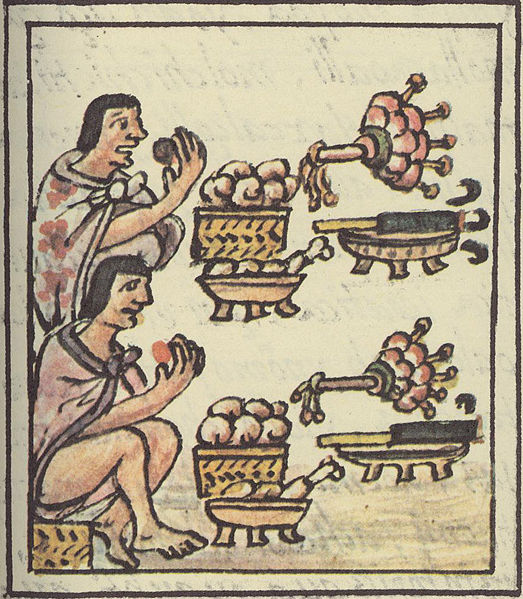 Aztec feast. Illustration from the Florentine Codex, Late 16th century
http://en.wikipedia.org/wiki/Aztecs
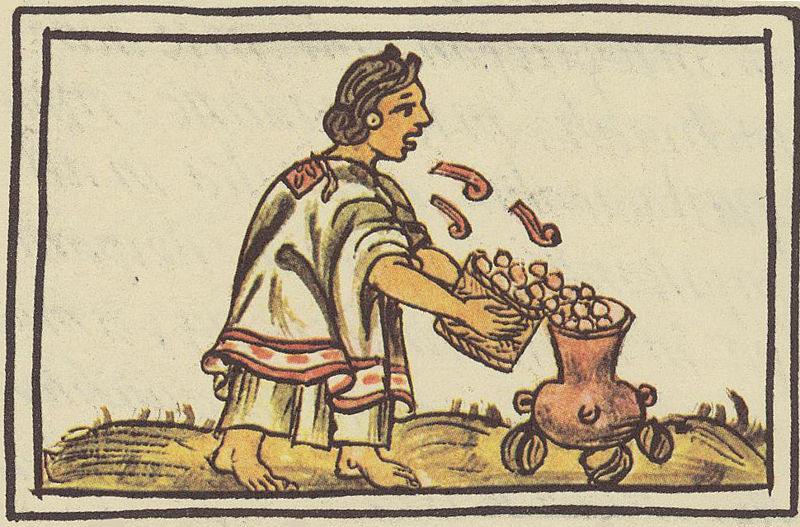 Aztec woman blowing on maize before putting it into the cooking pot
so it will not fear the fire, Florentine Codex, Late 16th century
http://en.wikipedia.org/wiki/Aztecs
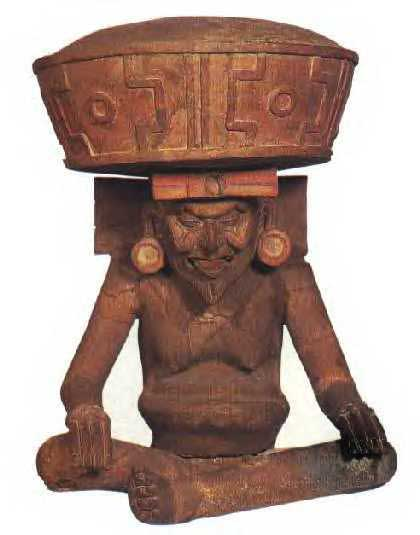 Huehueteotl , Aztec
http://en.wikipedia.org/wiki/Aztecs
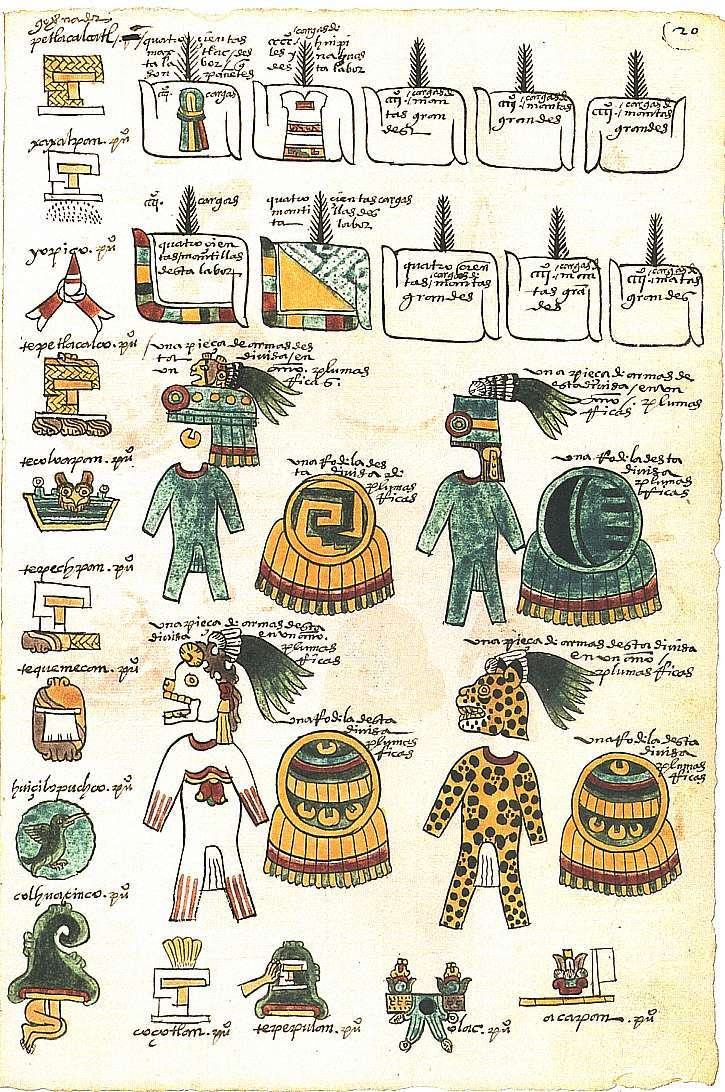 Codex Mendoza, mid-16th century, Aztec
http://en.wikipedia.org/wiki/Aztecs
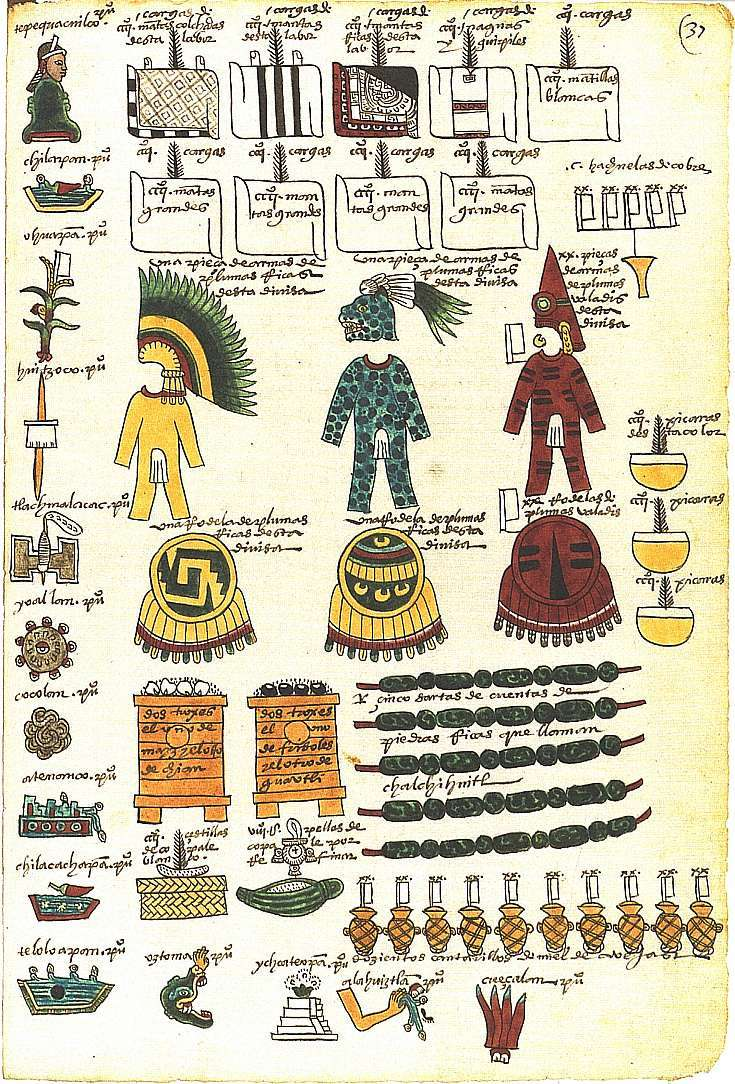 Codex Mendoza, mid-16th century, Aztec
http://en.wikipedia.org/wiki/Aztecs
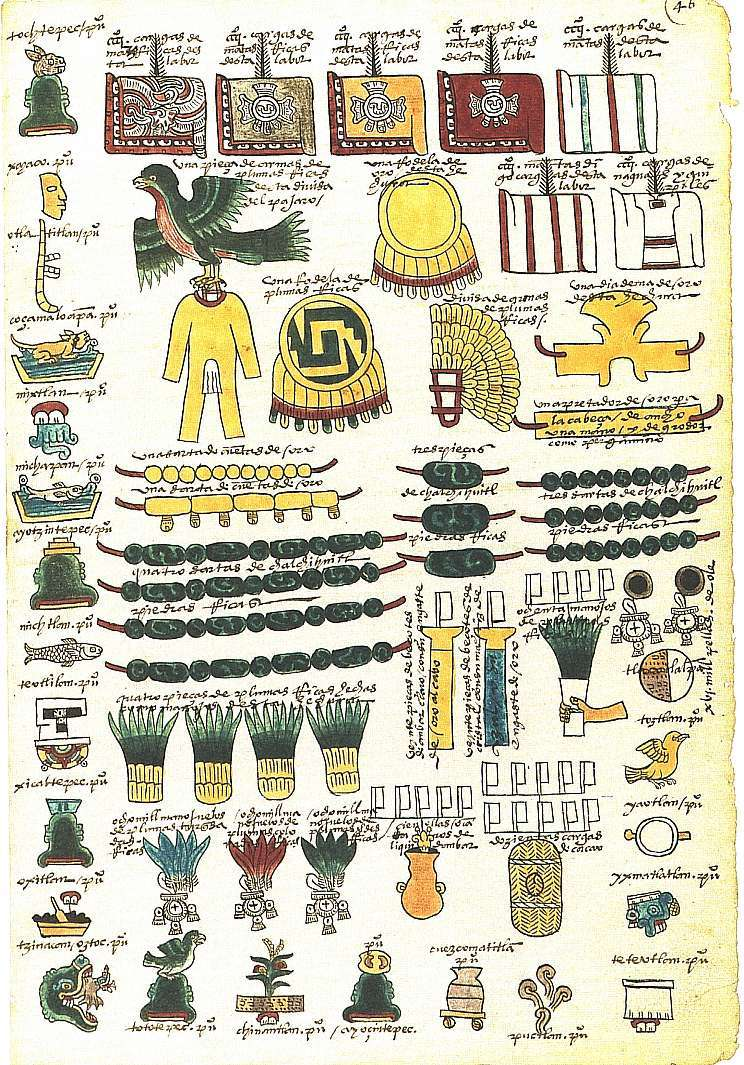 Codex Mendoza, mid-16th century, Aztec
http://en.wikipedia.org/wiki/Aztecs
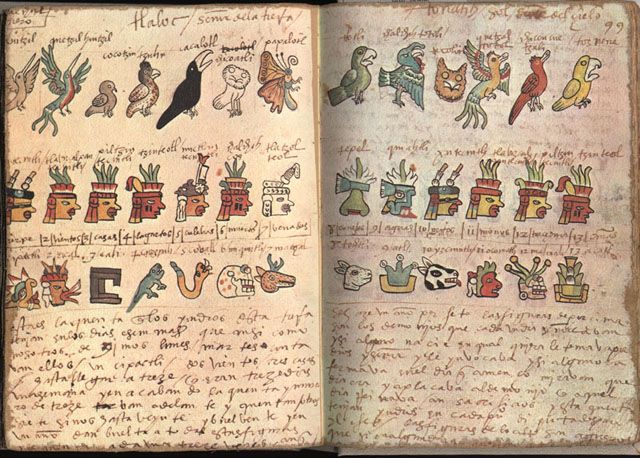 Codex Tudela , 16th century, Aztec
http://en.wikipedia.org/wiki/Aztecs
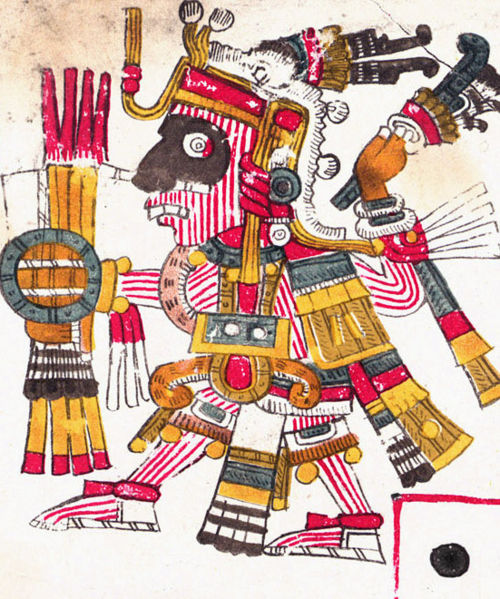 Mixcoatl, Aztec
http://en.wikipedia.org/wiki/Aztecs
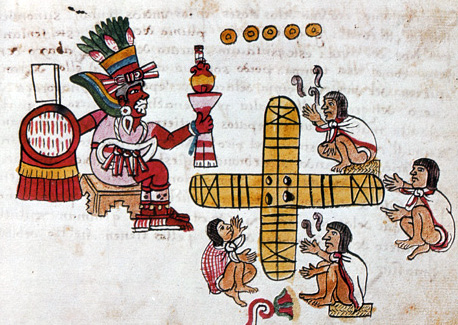 Macuilxochitl, Aztec
http://en.wikipedia.org/wiki/Aztecs
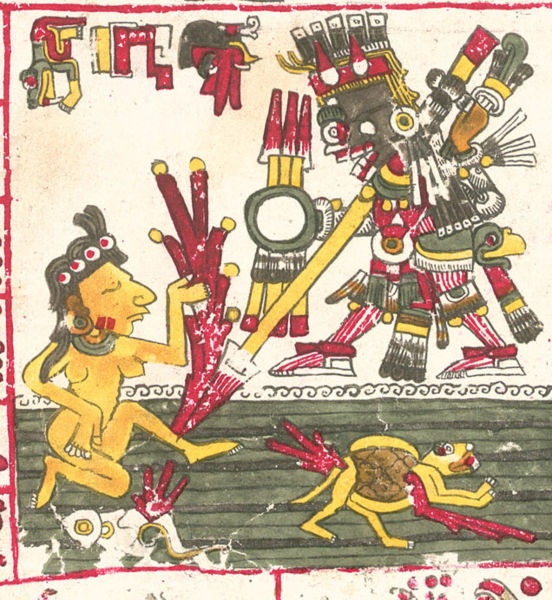 Tlahuizcalpantecutli, Aztec
http://en.wikipedia.org/wiki/Aztecs
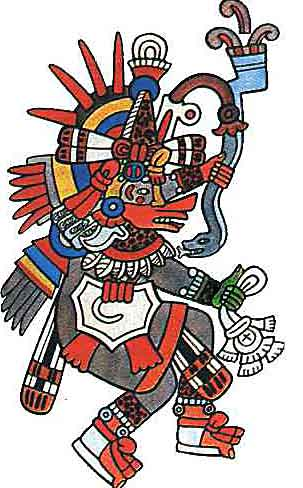 Ehecatl , Aztec
http://en.wikipedia.org/wiki/Aztecs
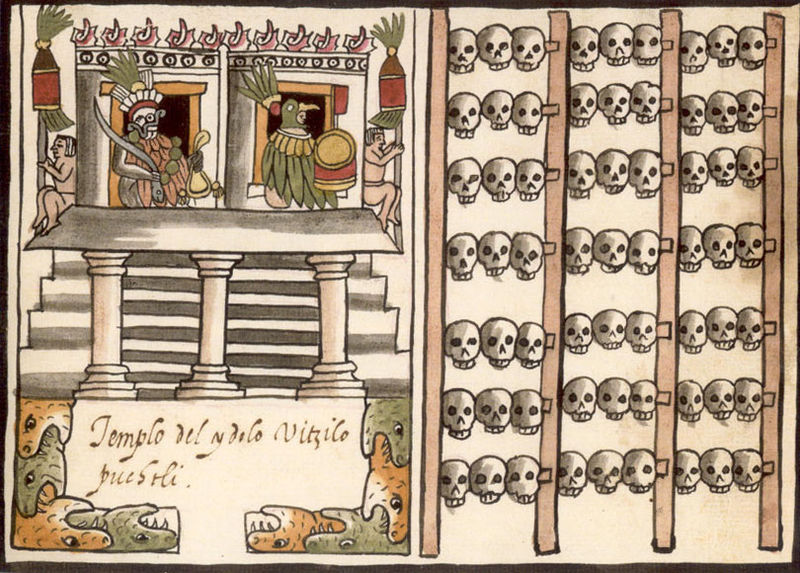 Tzompantli, Aztec
http://en.wikipedia.org/wiki/Aztecs
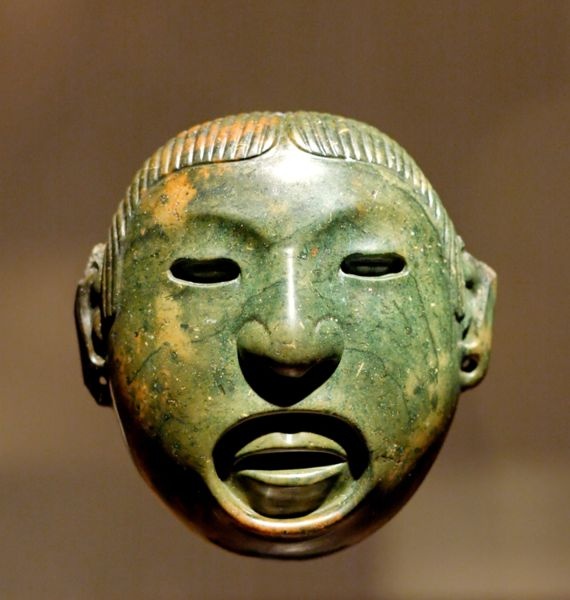 Xipe Totec, Aztec
http://en.wikipedia.org/wiki/Aztecs
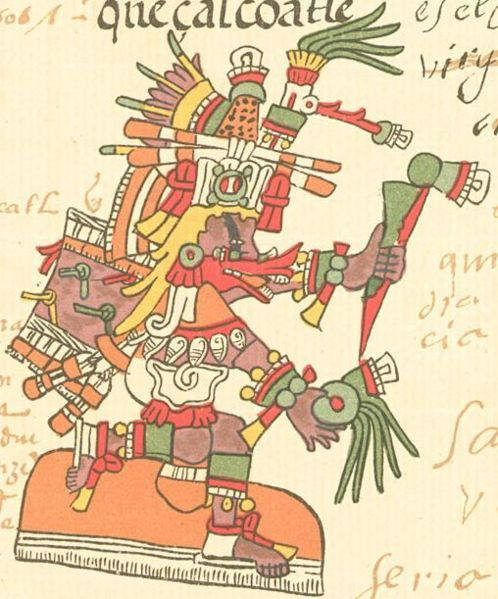 Quetzalcoatl , Codex Telleriano-Remensis, 16th century, Aztec
http://en.wikipedia.org/wiki/Aztecs
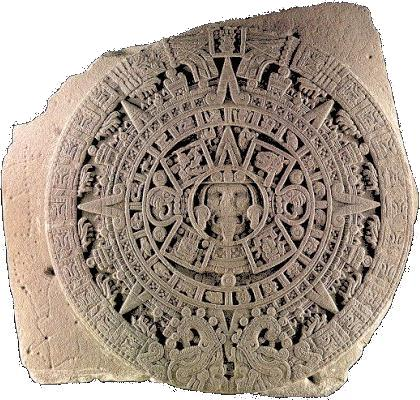 Aztec “Calendar”
http://en.wikipedia.org/wiki/Aztecs
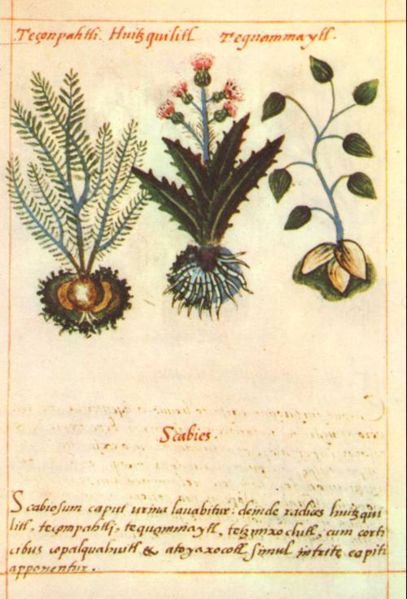 Libellus de Medicinalibus Indorum Herbis,
an Aztec herbal composed in 1552 by Martín de la Cruz
http://en.wikipedia.org/wiki/Aztecs
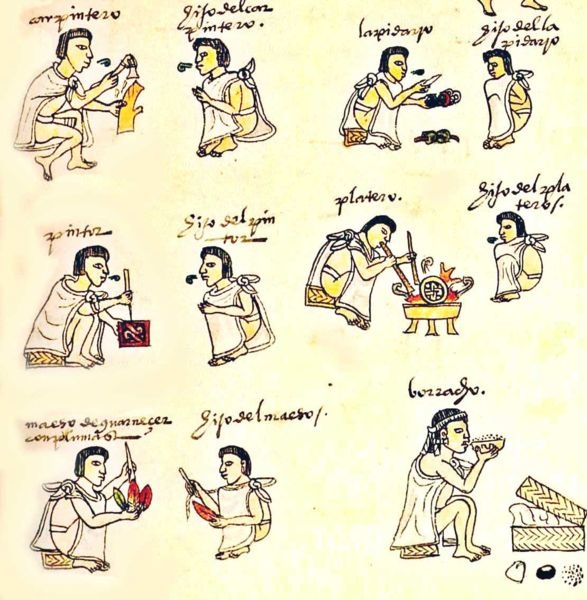 Codex Mendoza, a mid-16th century, Aztec
http://en.wikipedia.org/wiki/Aztecs
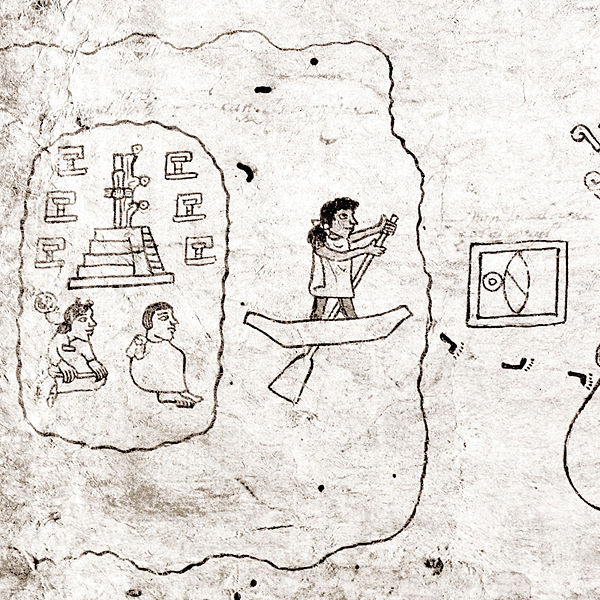 The Mexica depart from Aztlán, Codex Boturini, 16th Century, Aztec
http://en.wikipedia.org/wiki/Aztecs
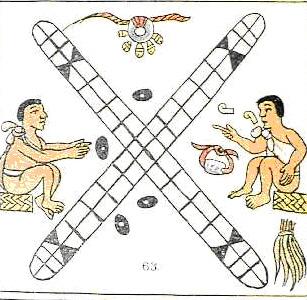 The board game Patolli, Codex Florentine, 1569, Aztec
http://en.wikipedia.org/wiki/Aztecs
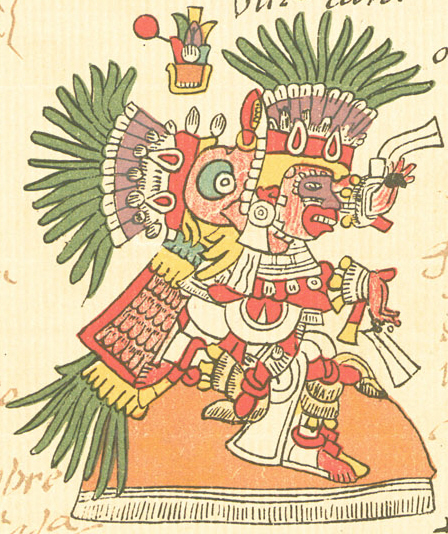 Tlahuizcalpantecuhtli, Aztec
http://en.wikipedia.org/wiki/Aztecs
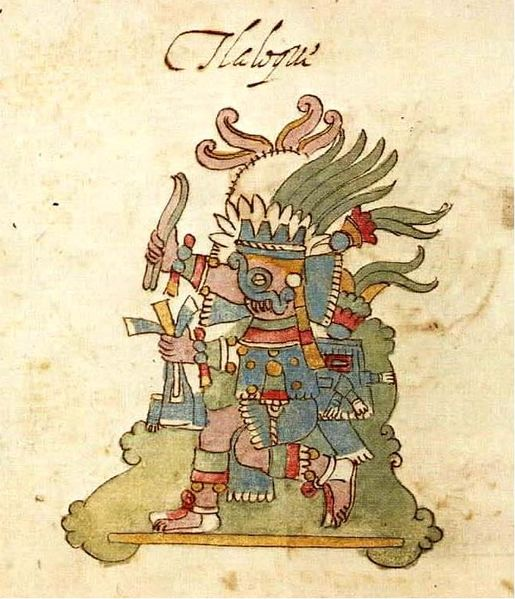 Tlaloc, Codex Rios, Aztec
http://en.wikipedia.org/wiki/Aztecs
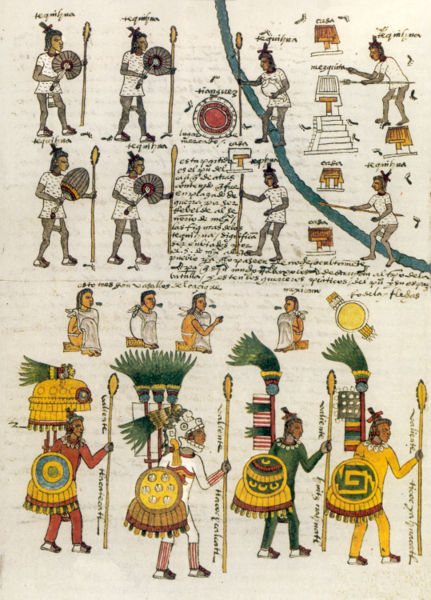 Codex Mendoza, a mid-16th century, Aztec
http://en.wikipedia.org/wiki/Aztecs
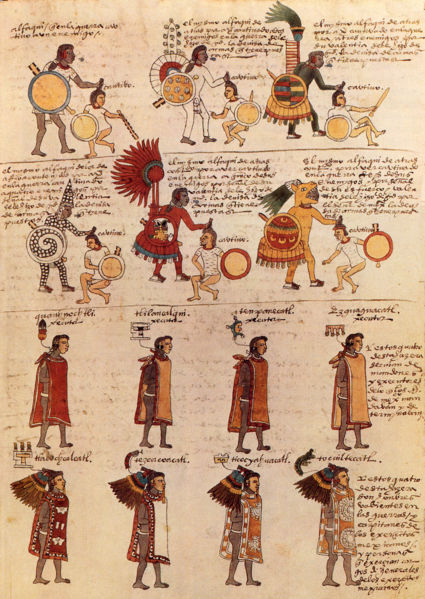 Codex Mendoza, a mid-16th century, Aztec
http://en.wikipedia.org/wiki/Aztecs
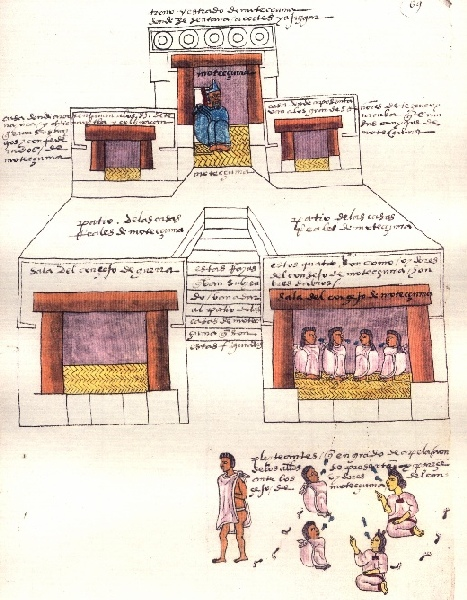 Codex Mendoza, a mid-16th century, Aztec
http://en.wikipedia.org/wiki/Aztecs
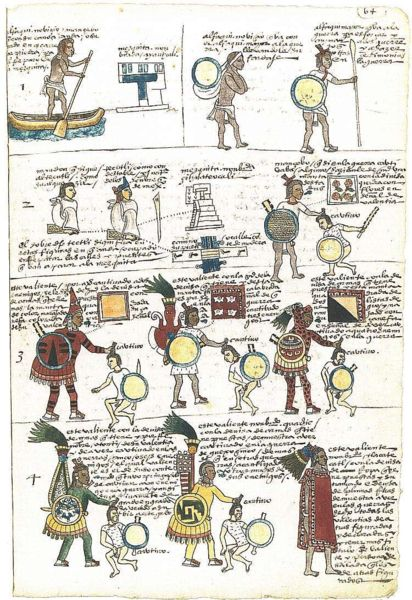 Codex Mendoza, a mid-16th century, Aztec
http://en.wikipedia.org/wiki/Aztecs
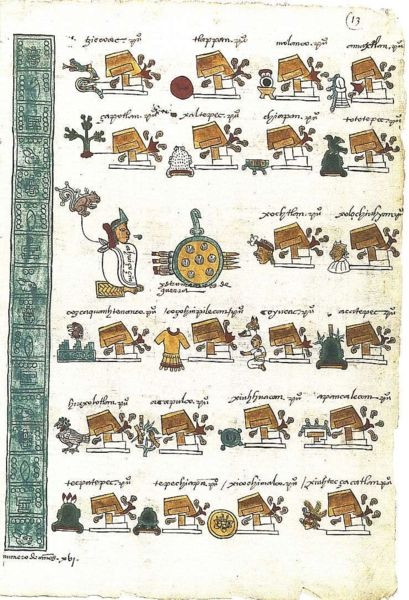 Codex Mendoza, a mid-16th century, Aztec
http://en.wikipedia.org/wiki/Aztecs
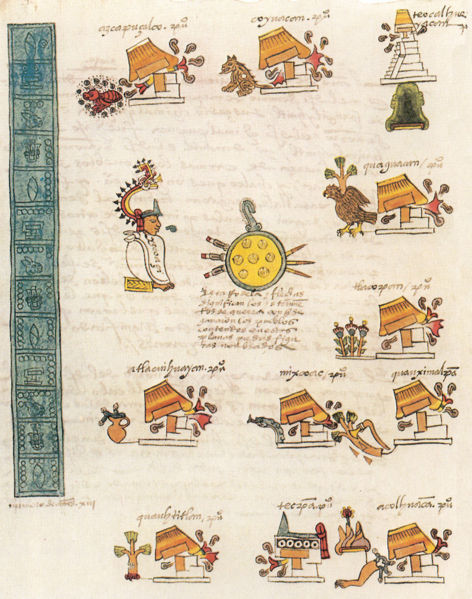 Codex Mendoza, a mid-16th century, Aztec
http://en.wikipedia.org/wiki/Aztecs
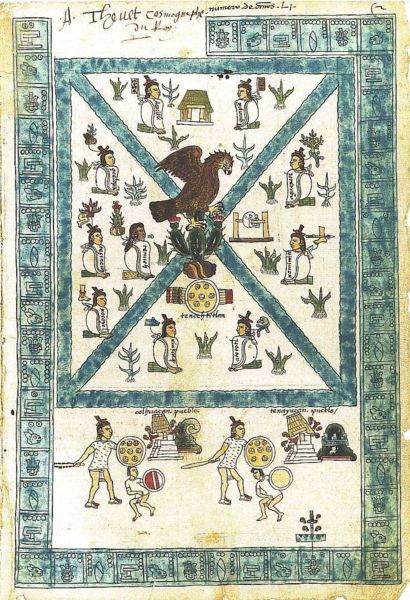 Codex Mendoza, a mid-16th century, Aztec
http://en.wikipedia.org/wiki/Aztecs
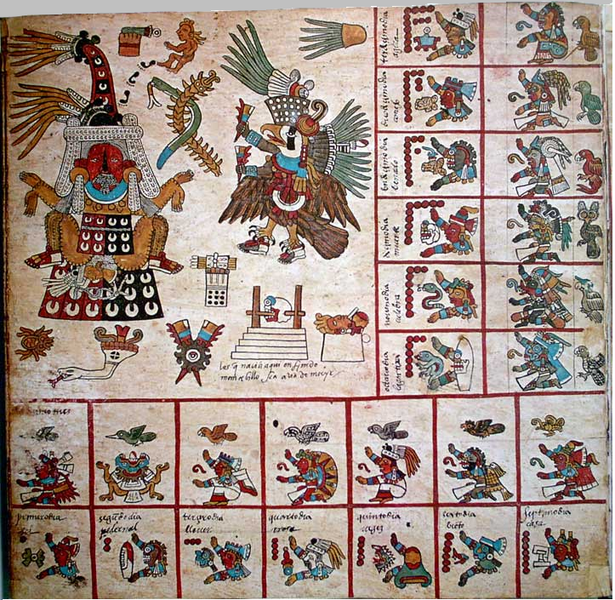 The 13th trecena of the Aztec sacred calendar (tonalpohualli)
Codex Borbonicus, Aztec
http://en.wikipedia.org/wiki/Aztecs
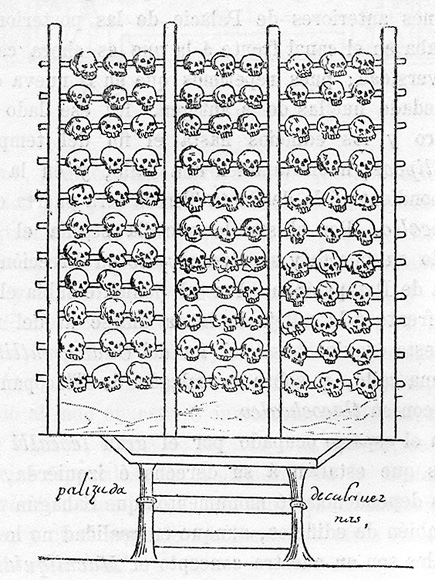 Tzompantli , Codex Durana, 16th century, Aztec
http://en.wikipedia.org/wiki/Aztecs
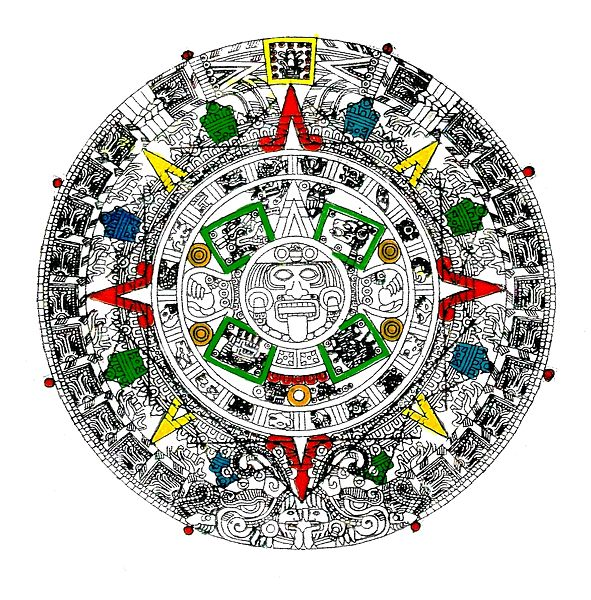 Sun Stone “Calendar” , Aztec
http://en.wikipedia.org/wiki/Aztecs
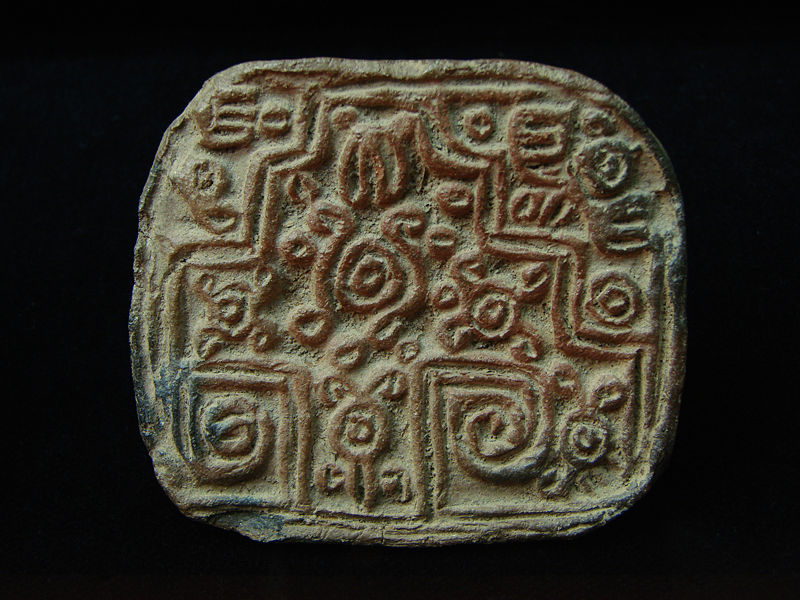 Sceau aztèque
http://en.wikipedia.org/wiki/Aztecs
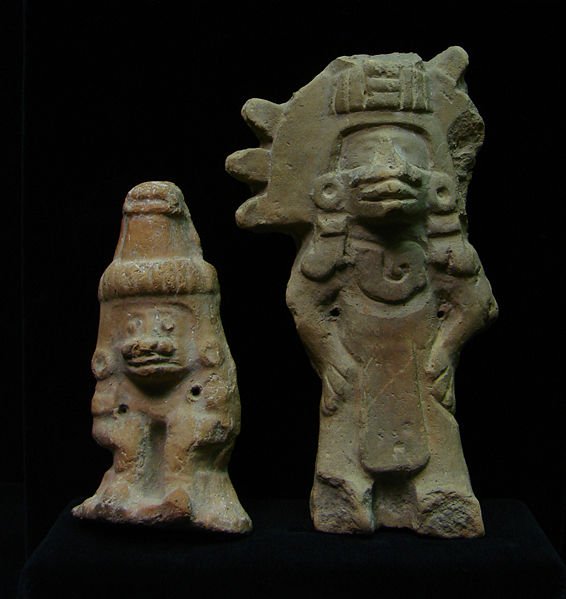 Idoles, Aztec
http://en.wikipedia.org/wiki/Aztecs
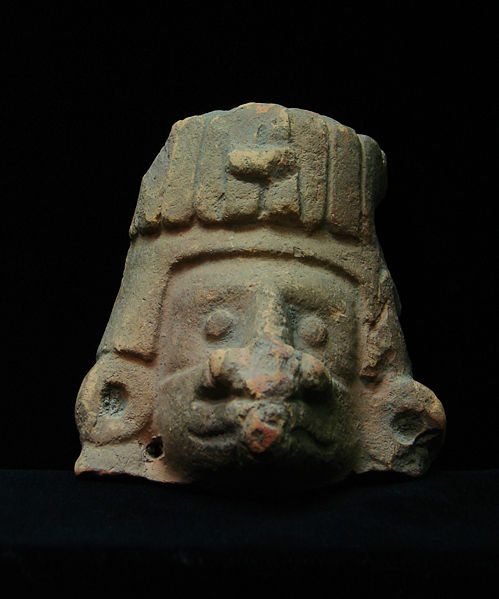 Idole, Aztec
http://en.wikipedia.org/wiki/Aztecs
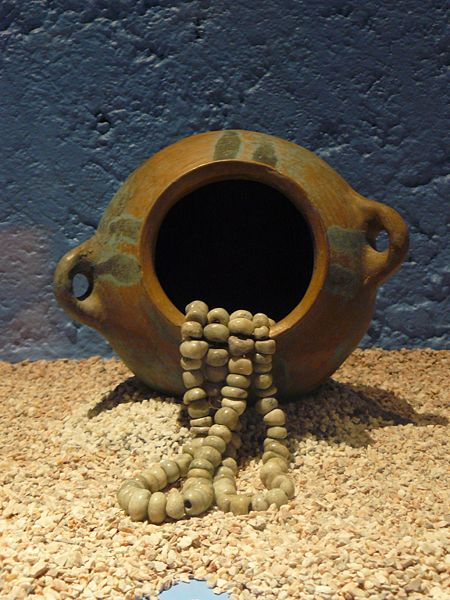 Aztec pottery, Temple Mayor Museum, Mexico City
http://en.wikipedia.org/wiki/Aztecs
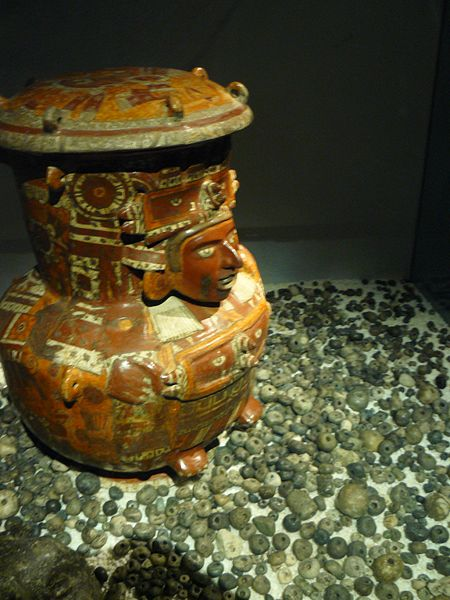 Aztec pot, Temple Mayor Museum, Mexico City
http://en.wikipedia.org/wiki/Aztecs
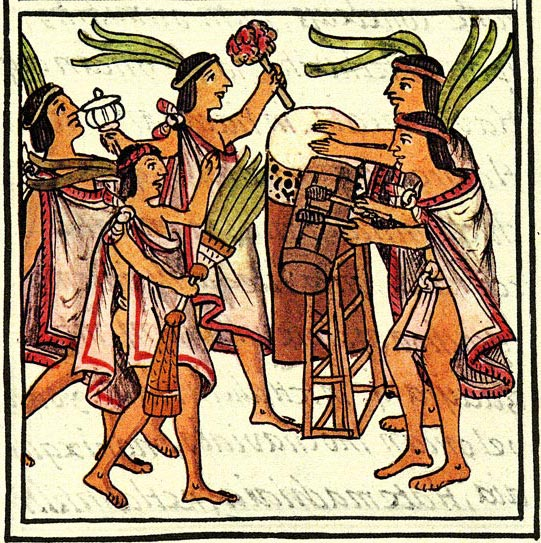 "One Flower" ceremony,  Florentine Codex,  Late 16th Century, Aztec
The two drums are the teponaztli (foreground) and the huehuetl (background).
http://en.wikipedia.org/wiki/Aztecs
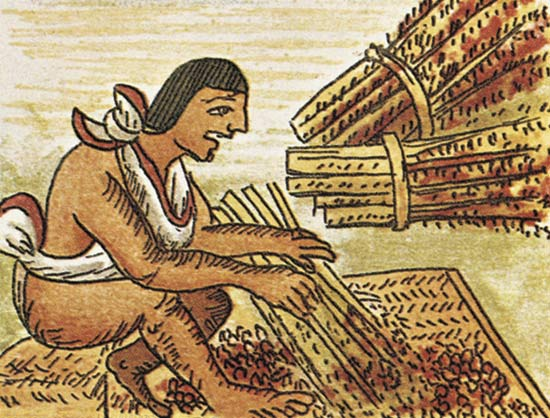 Man threshing amaranth, Florentine Codex, Late 16th century, Aztec
http://en.wikipedia.org/wiki/Aztecs
Check other slides at 
http://www.d.umn.edu/cla/faculty/troufs/anth3618/maaztec_feasts.html#title
And 
http://www.d.umn.edu/cla/faculty/troufs/anth3618/maaztec.html#title
http://en.wikipedia.org/wiki/Aztecs
Ancient Middle America
AztecTenochtitlán
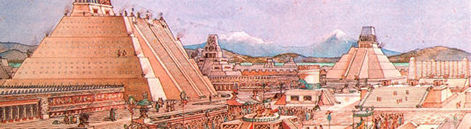 University of Minnesota Duluth
Tim Roufs’ ©2009-2019